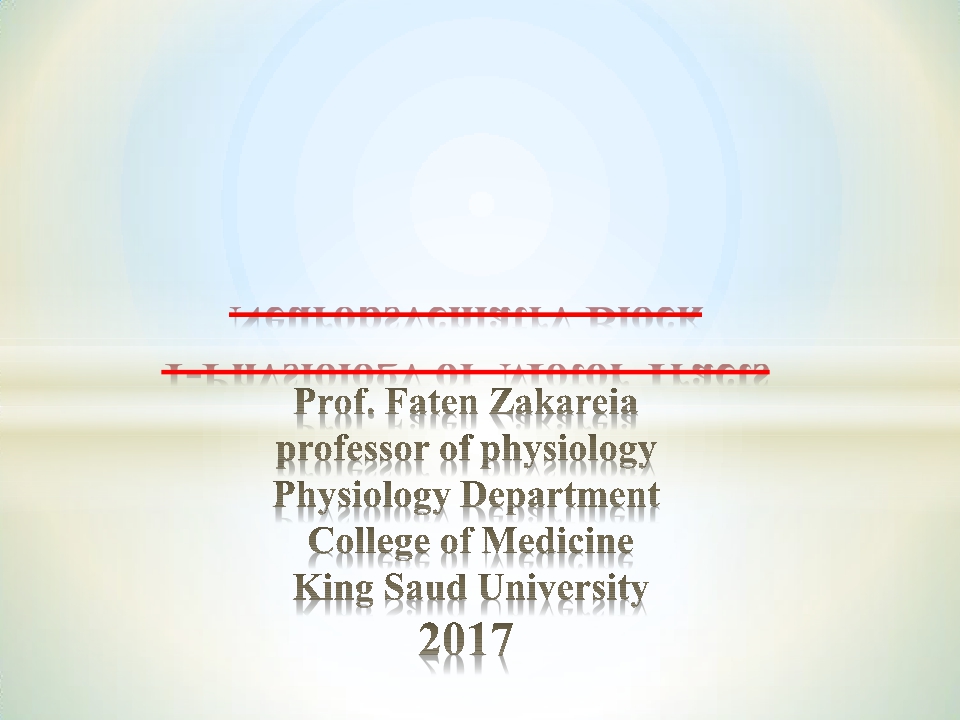 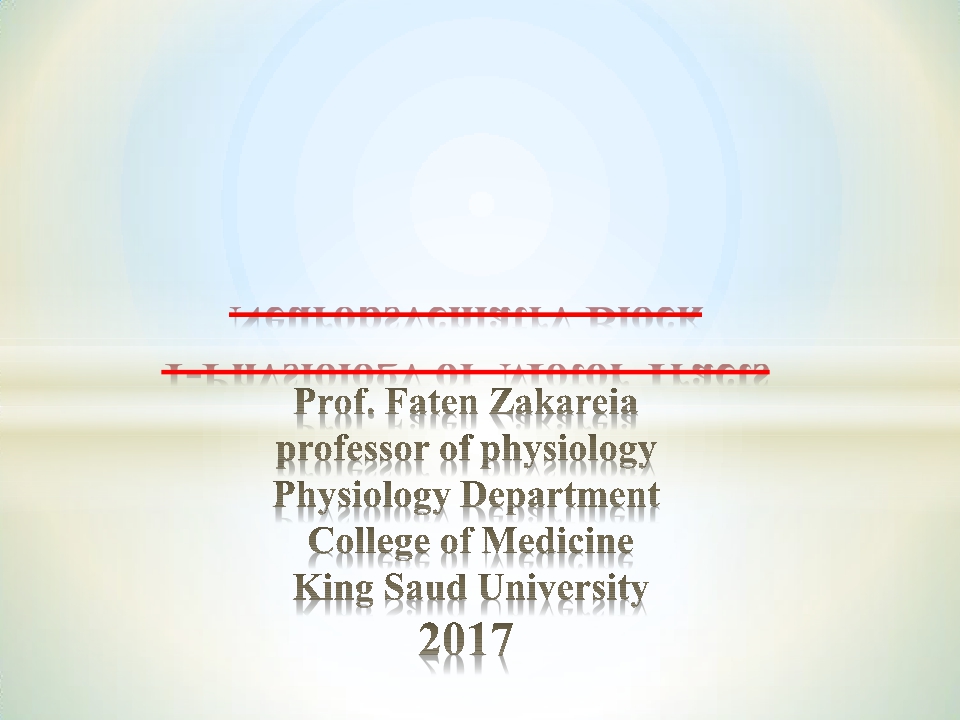 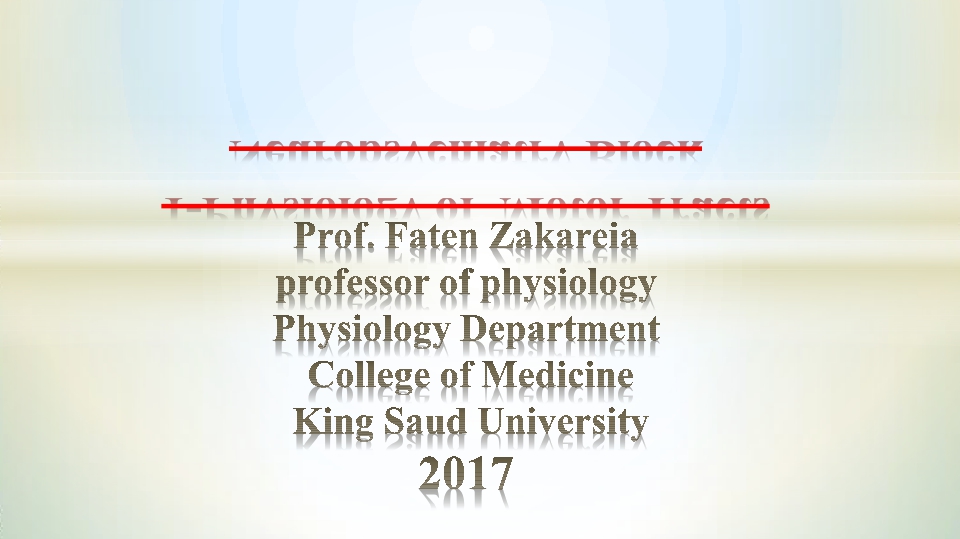 Neuropsychiatry Block
1-Physiology of  Motor Tracts
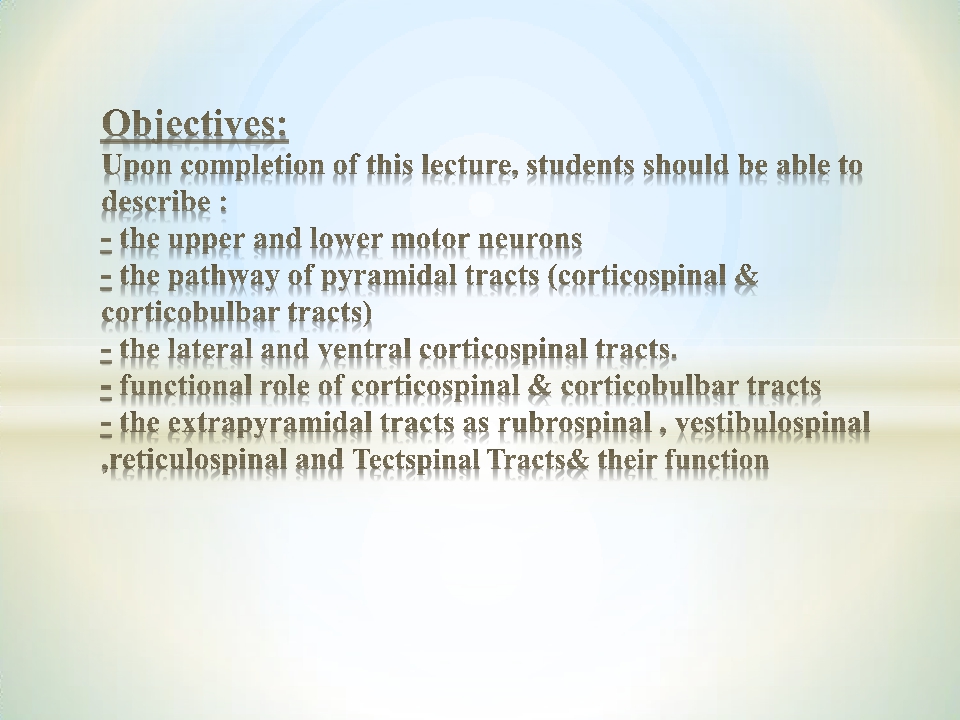 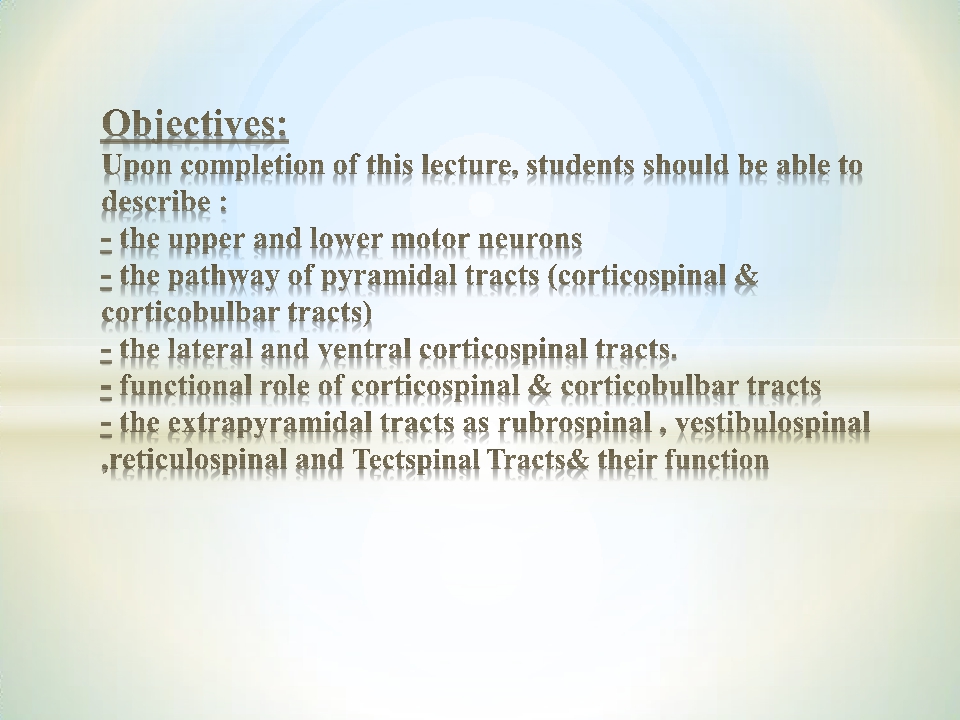 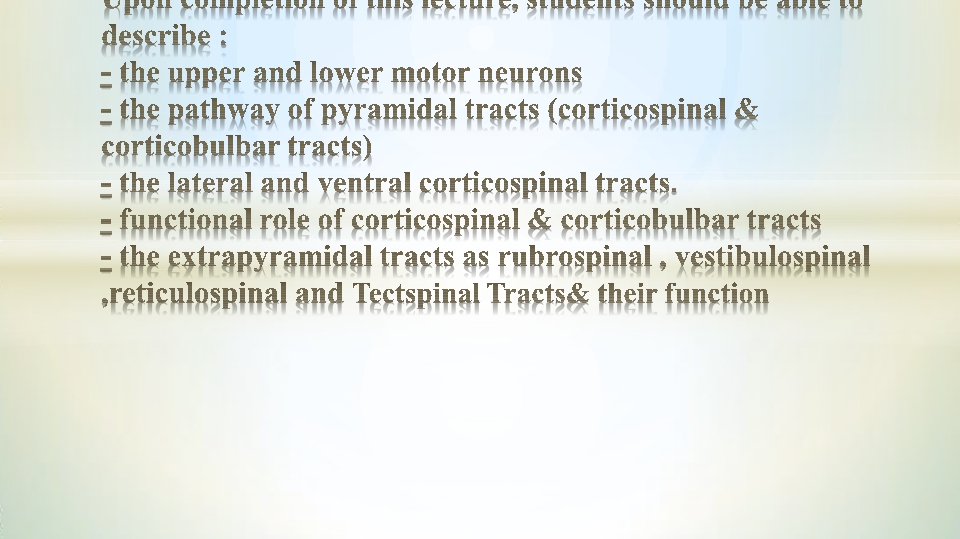 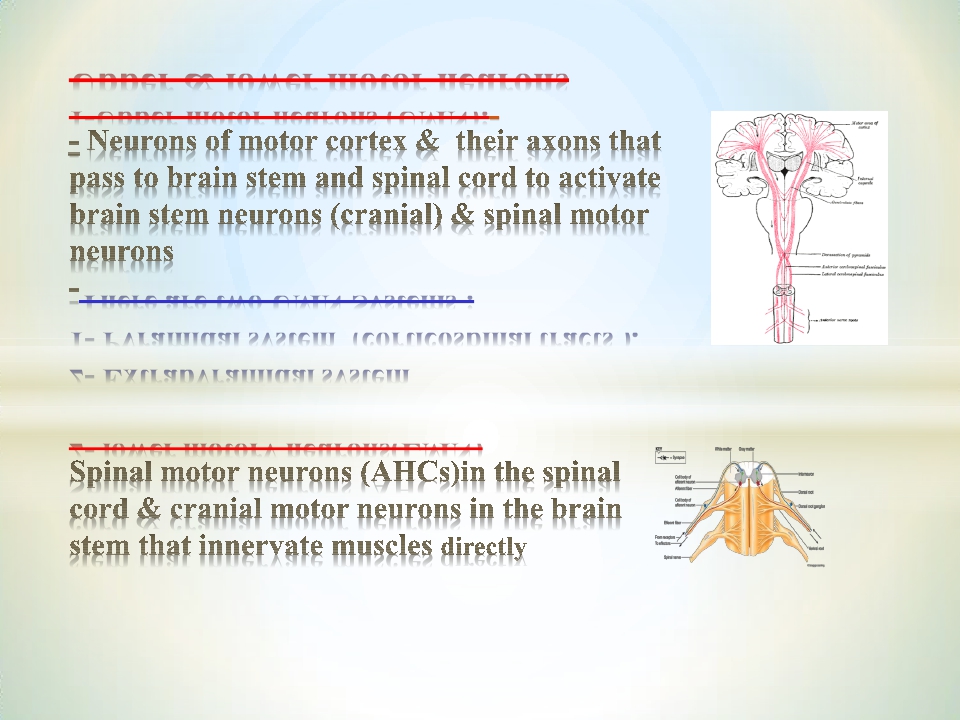 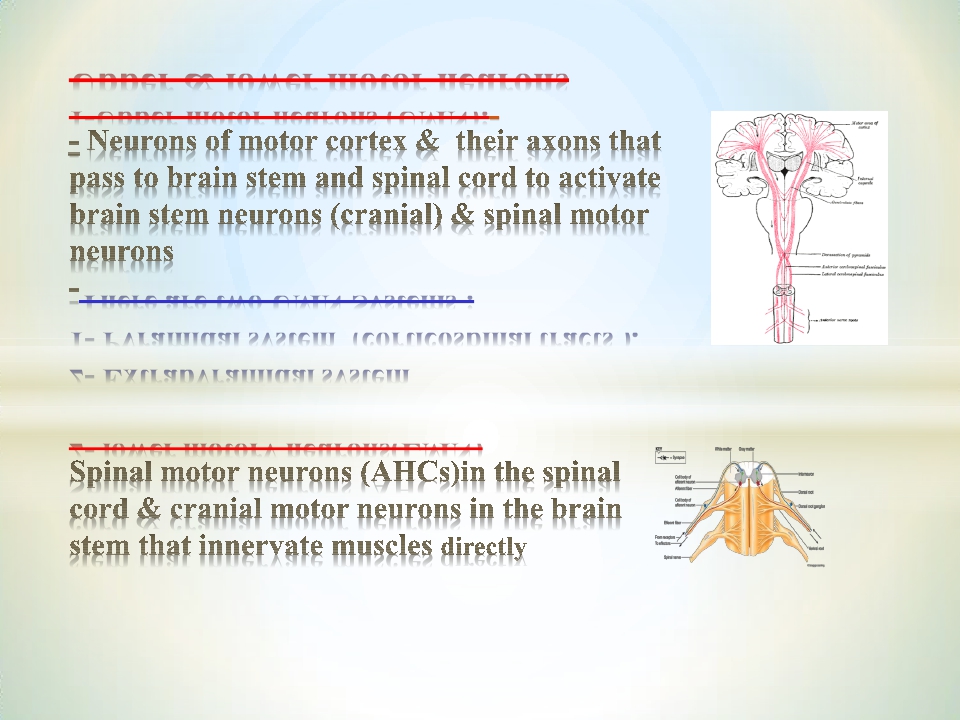 Upper & lower motor neurons
1-Upper motor neurons (UMN):-
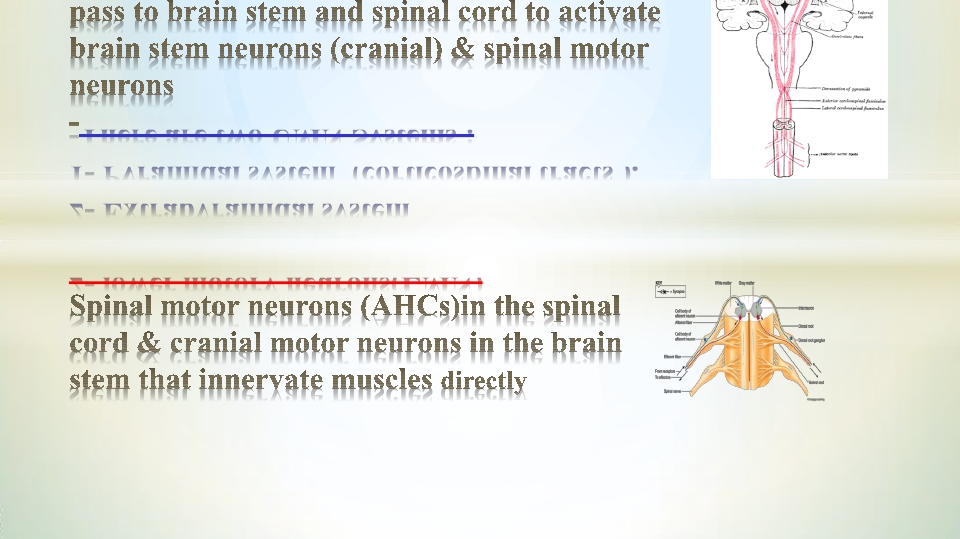 There are two UMN Systems :
1- Pyramidal system  (corticospinal tracts ).
2- Extrapyramidal system



2- lower motorv neurons(LMN)
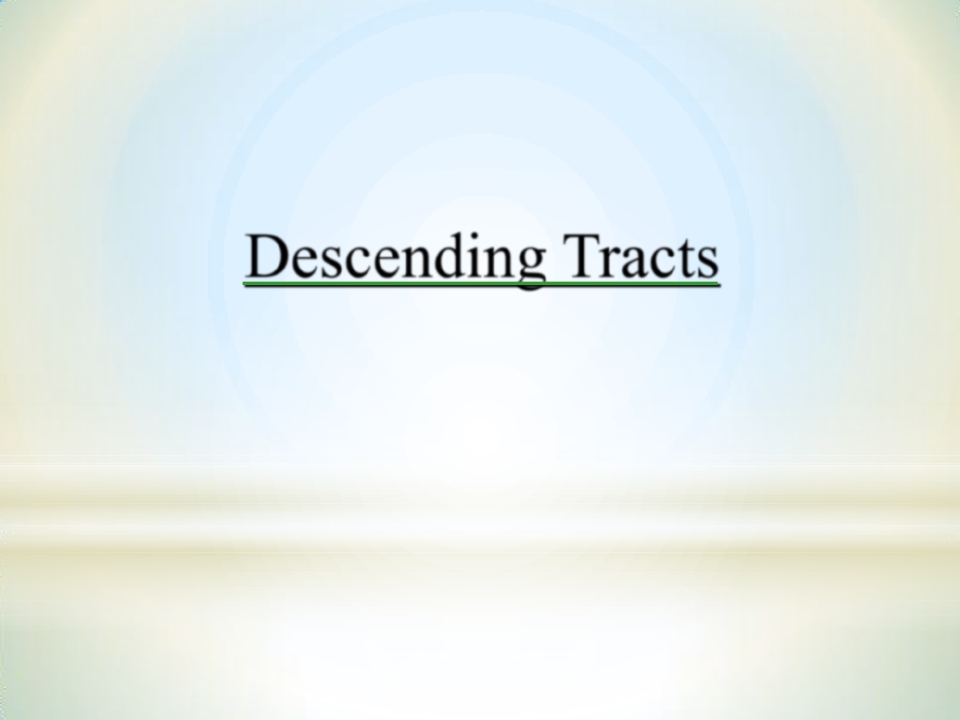 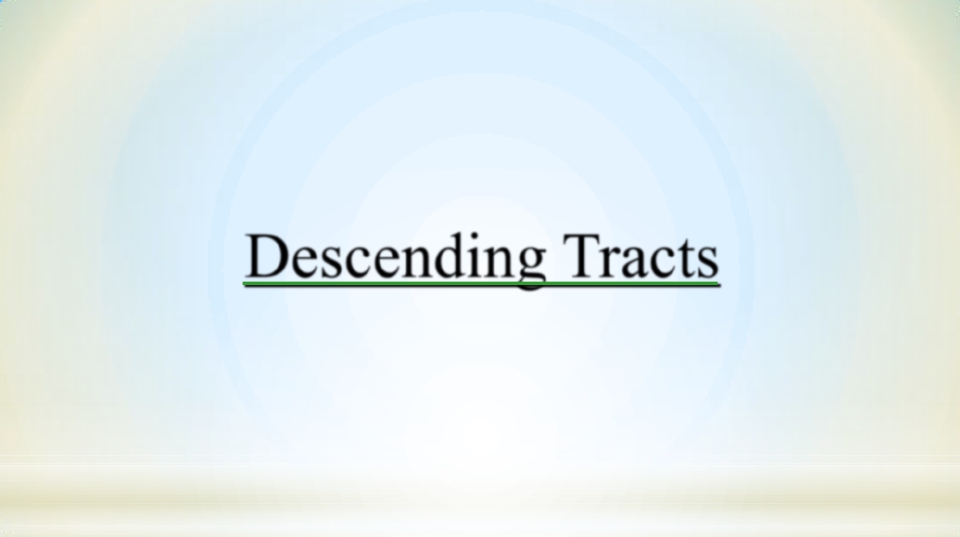 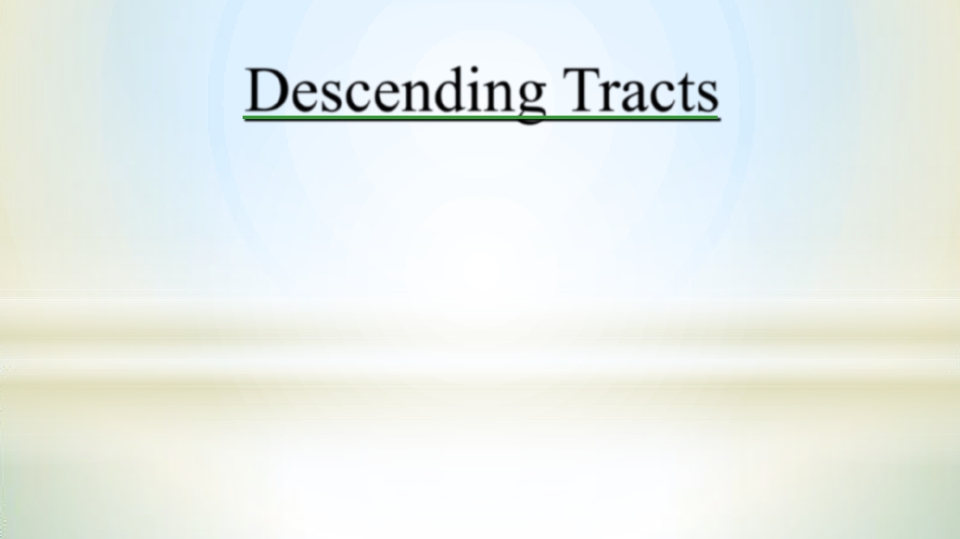 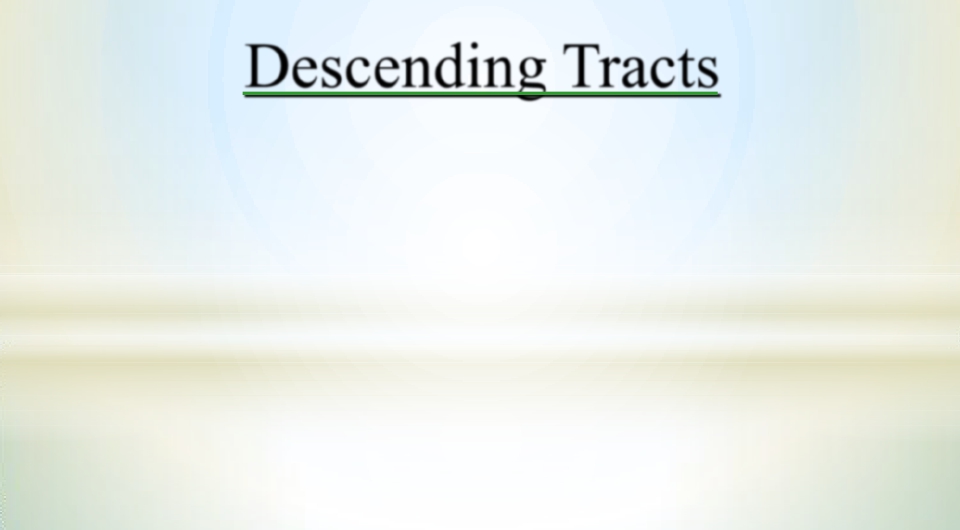 Descending Tracts
*
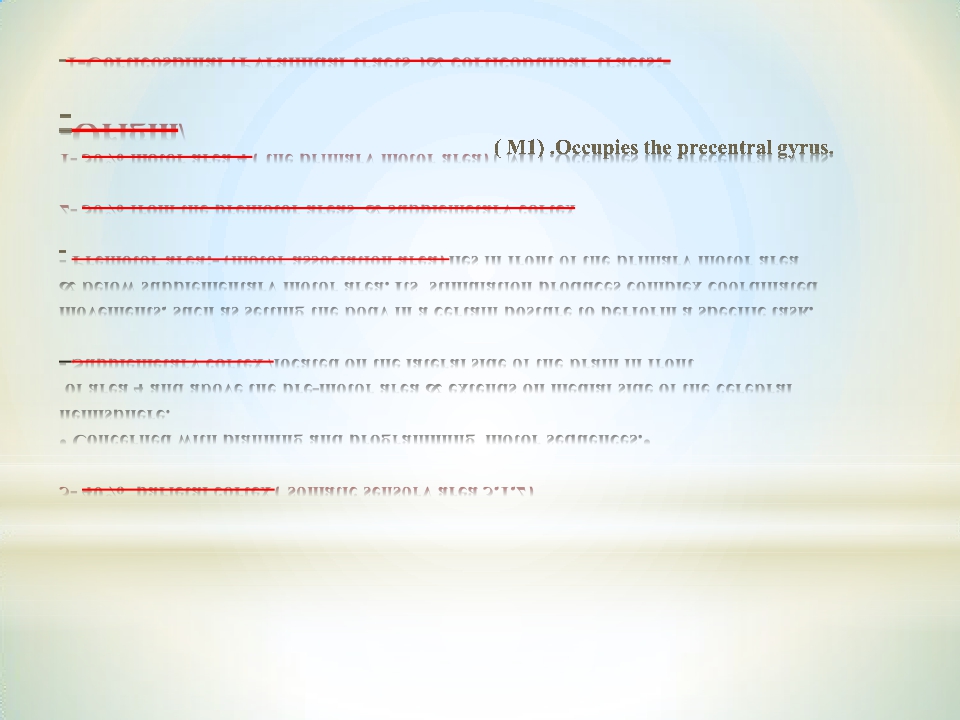 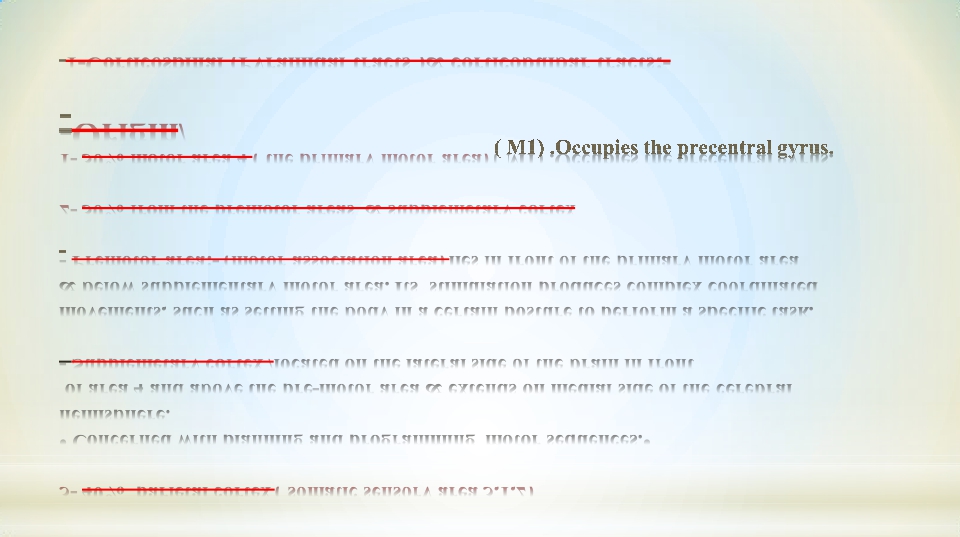 *     1-Corticospinal (Pyramidal tracts )& corticobulbar tracts;-
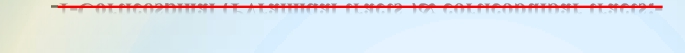 Origin/
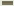 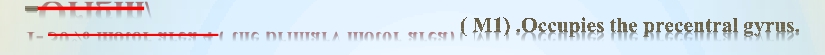 1- 30% motor area 4 ( the primary motor area)
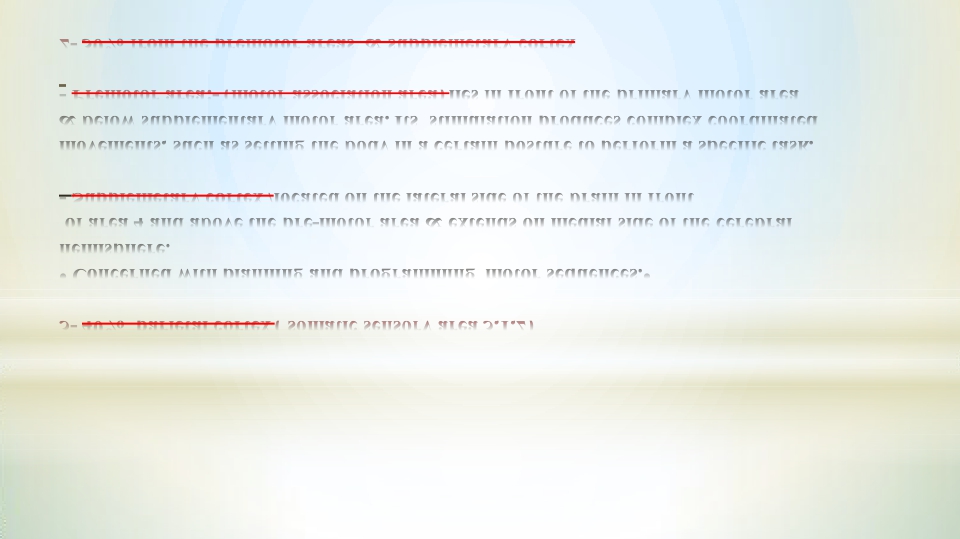 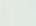 2- 30% from the premotor areas  & supplemetary cortex
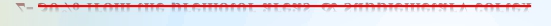 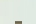 Premotor area:- (motor association area) lies in front of the primary motor area
& below supplementary motor area. Its  stimulation produces complex coordinated
movements, such as setting the body in a certain posture to perform a specific task.
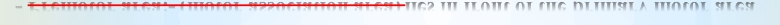 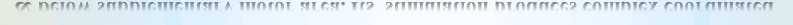 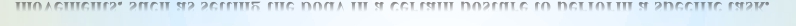 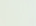 - Supplemetary cortex /located on the lateral side of the brain in front
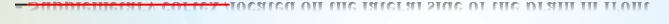 of area 4 and above the pre-motor area & extends on medial side of the cerebral
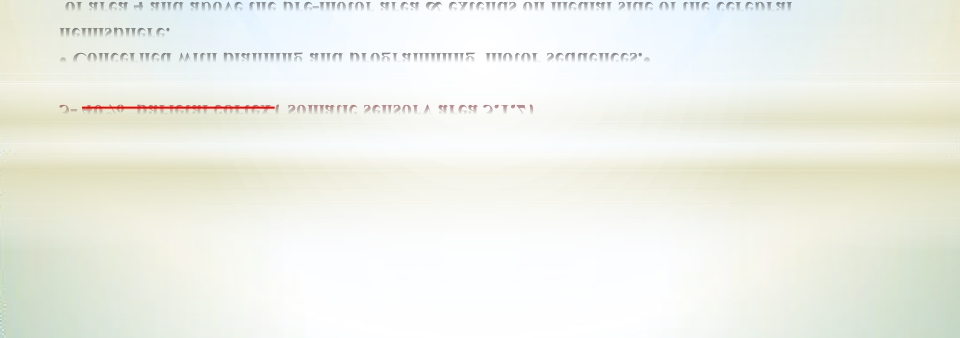 hemisphere.
• Concerned with planning and programming  motor sequences.•
3- 40% parietal cortex ( somatic sensory area 3,1,2)
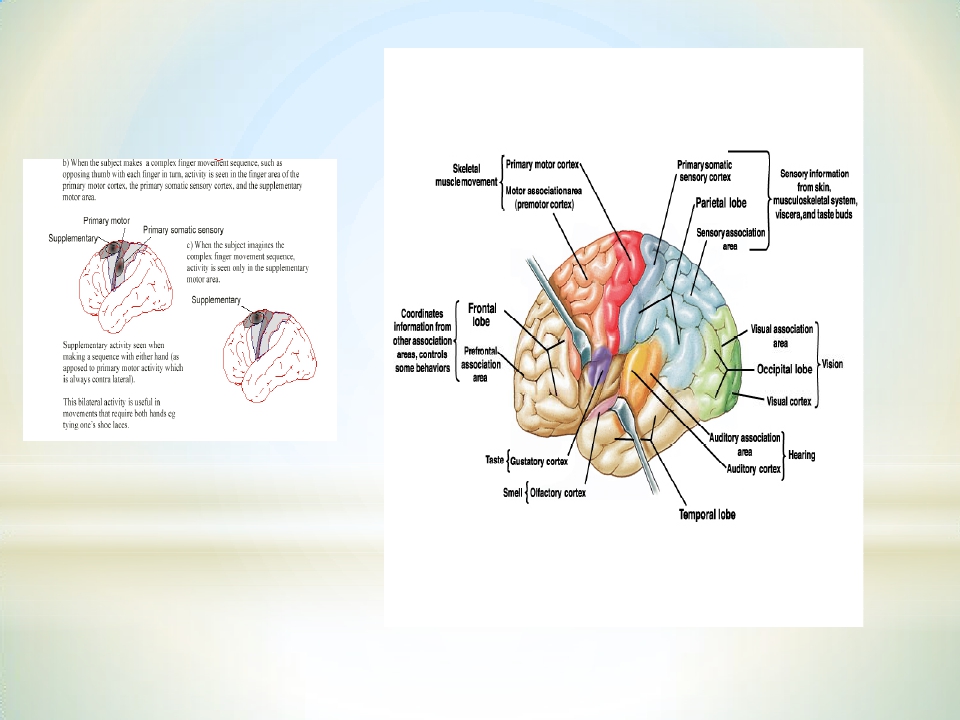 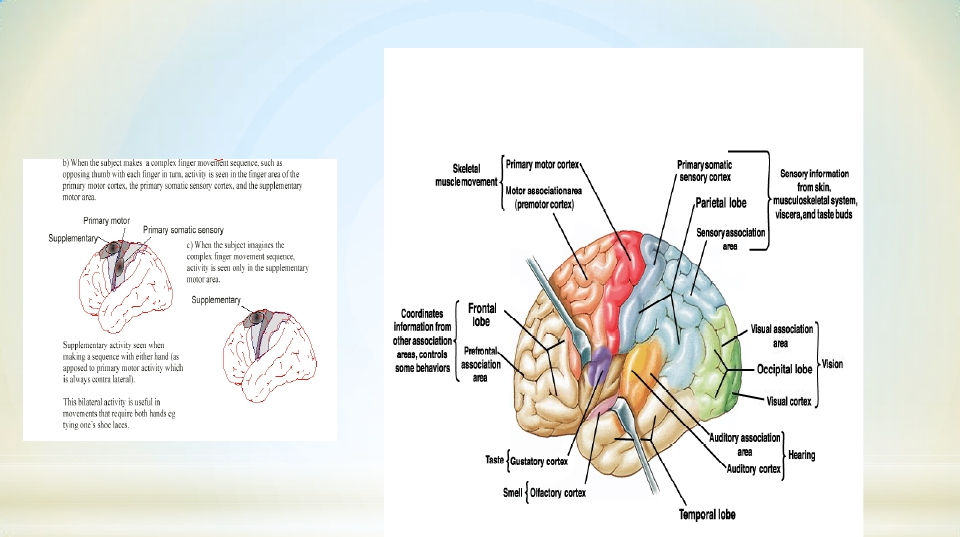 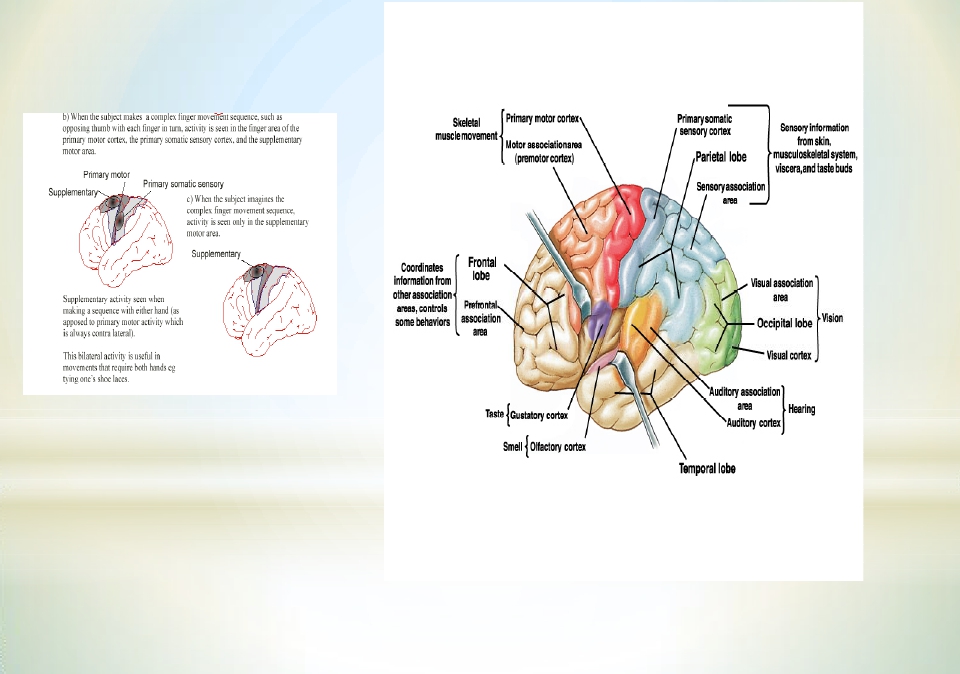 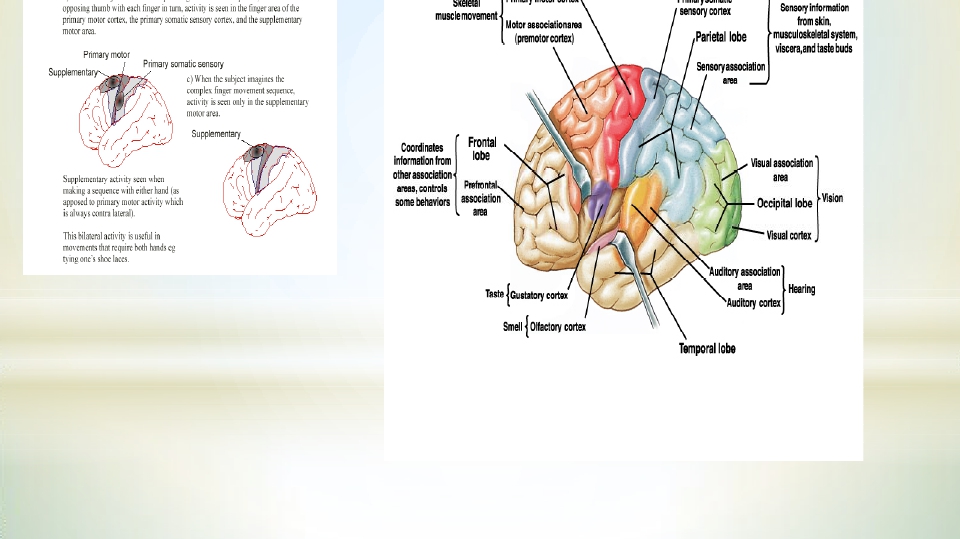 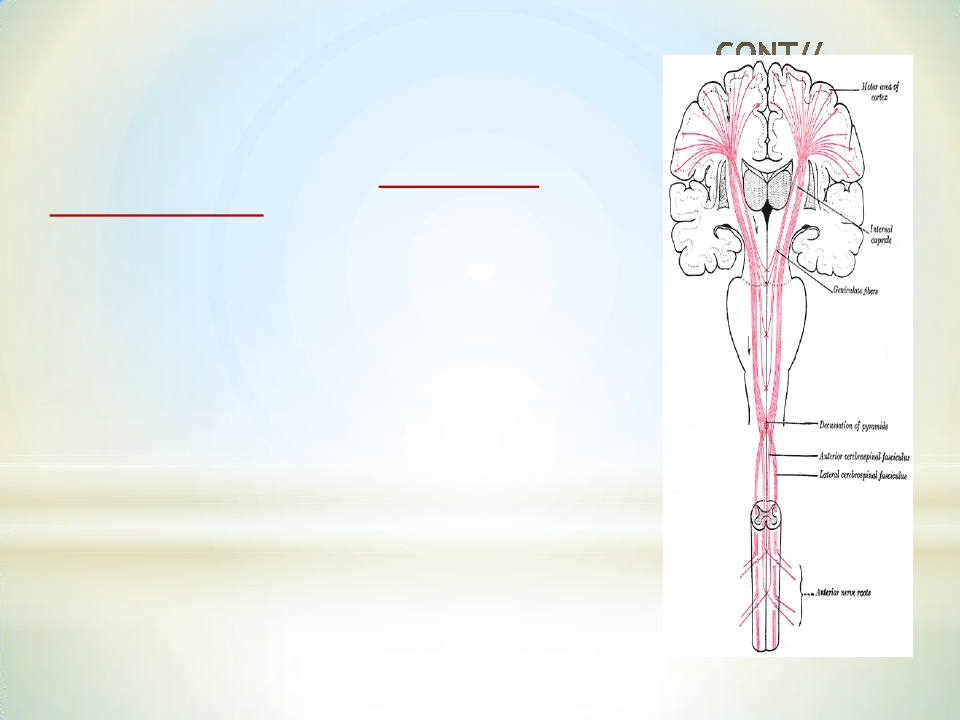 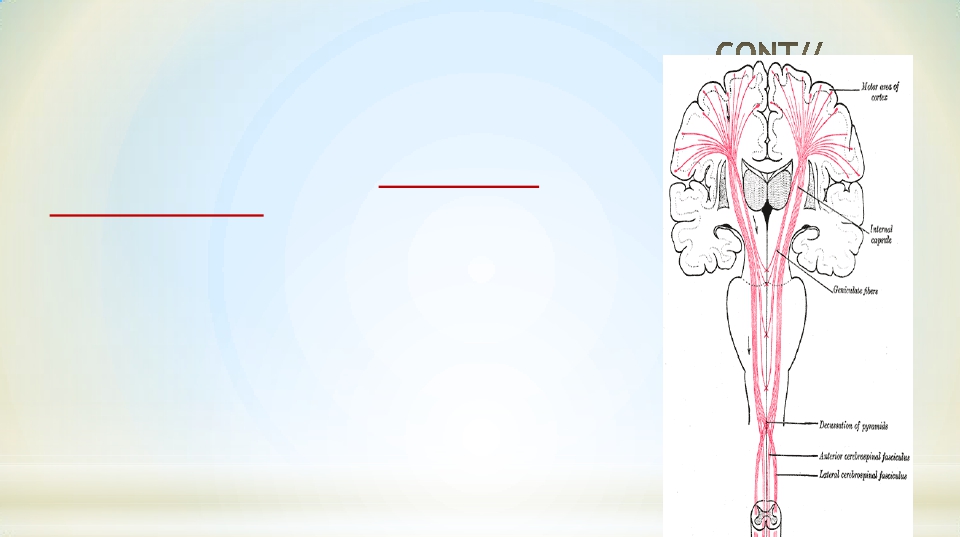 *
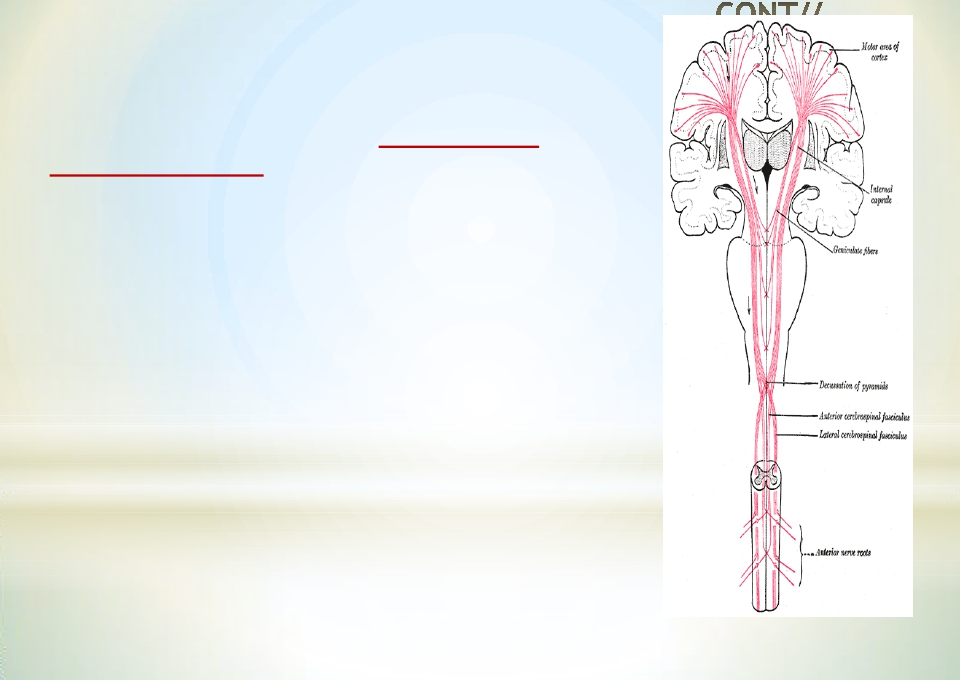 • 3% of the pyramidal fibres are large
	myelinated, derived from giant, highly excitable
	pyramidal Betz cells in motor area 4.
- -The Betz cells fibers transmit nerve impulses to
	the spinal cord at a velocity of about 70 m/sec, the
	most rapid rate of transmission  of signals  from
	the  brain  to  the  cord.
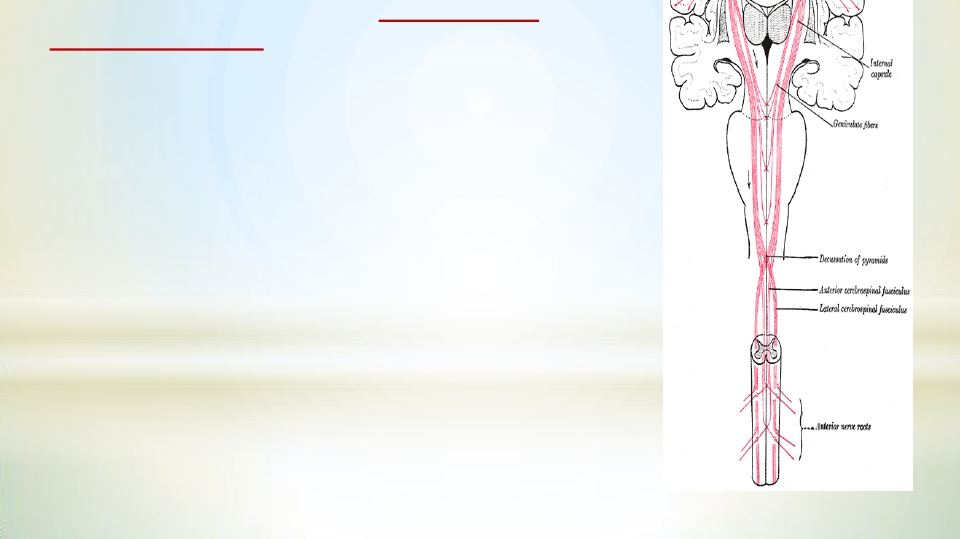 -
Giant Betz cells axons send short collaterals back
to the cortex to inhibit adjacent regions of the
	cortex when the Betz cells  discharge,  thereby
	“sharpening”  the excitatory signal.
• - Fibers from the cerebral cortex  descend in
	>>>>CORONARADIATA to >>>>INTERNAL
	CAPSULE genu and the anterior two-third of
	the posterior limb  then to >>>>>>BRAIN
	STEM ( midbrain,pons,medulla oblongata)
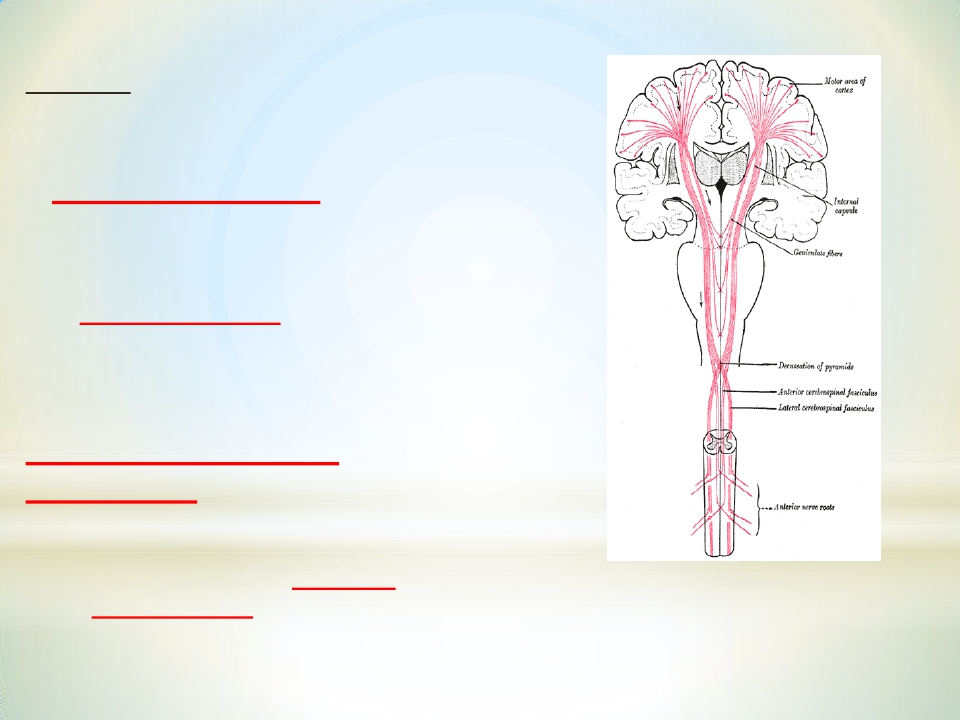 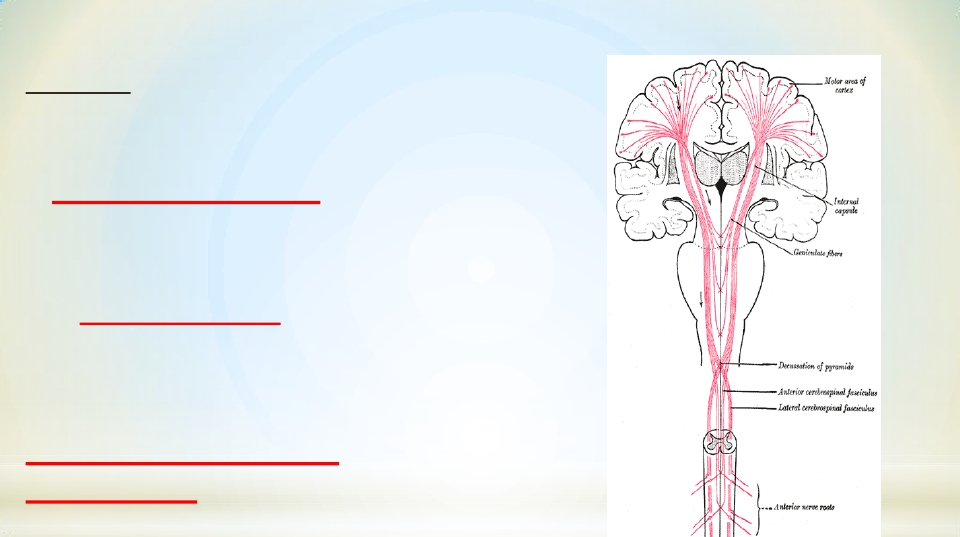 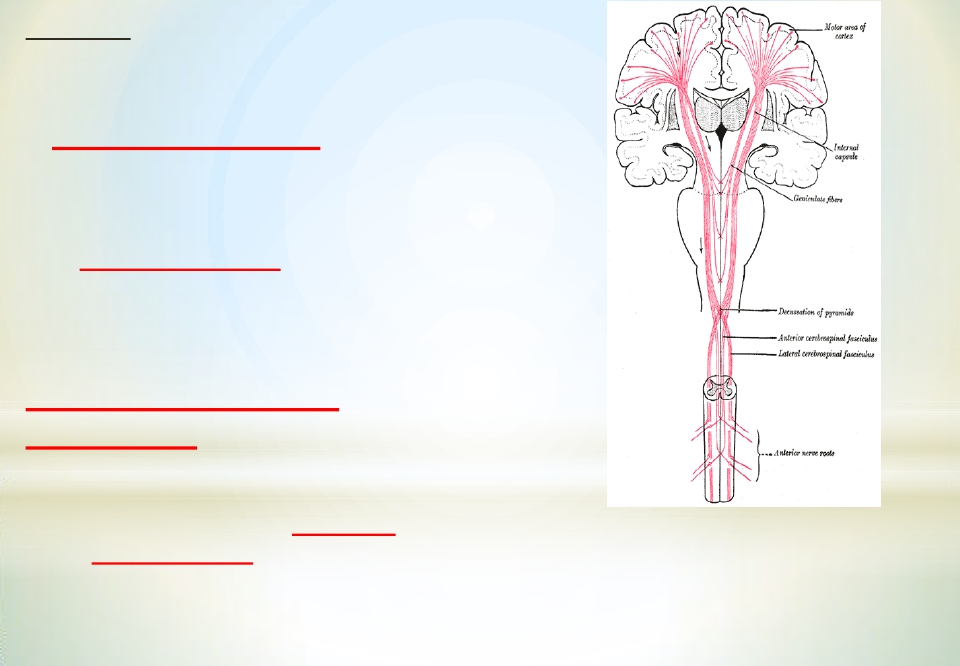 CONT//
-In the brain stem midbrain, pons &
medulla oblongata
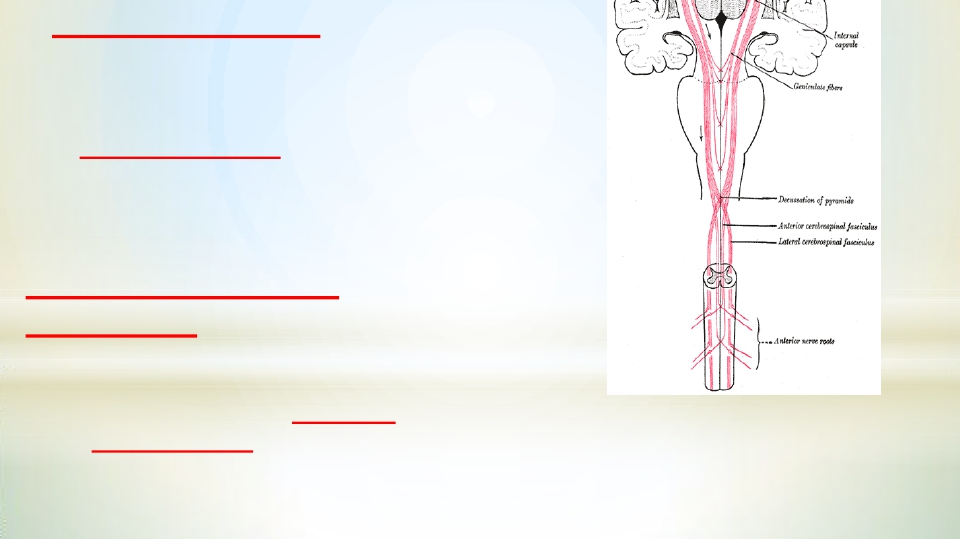 1-Corticobulbar tract
terminates on
cranial nerve nuclei of opposite
	side ) (decussating just before they reach
their target nuclei .)
-The Corticobulbar tract carries
information to motor neurons of the
cranial nerve nuclei



2- Corticospinal tracts
(pyramidal)
-Descends through the  midbrain and pons,
Then in the lower medulla
oblongata the fibers form pyramids so
called pyramidal tract
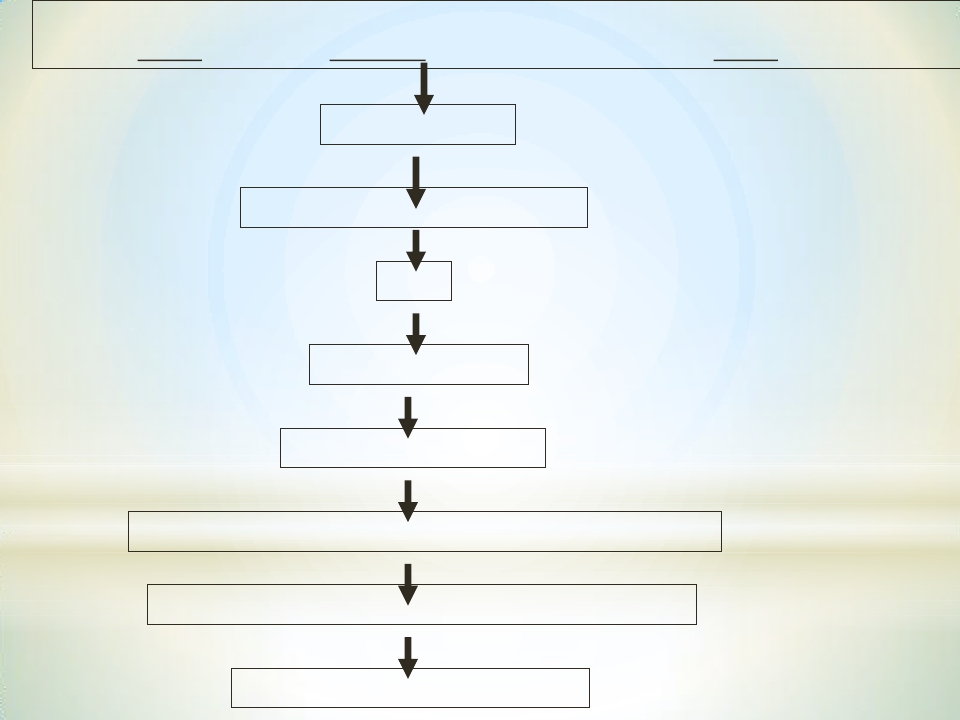 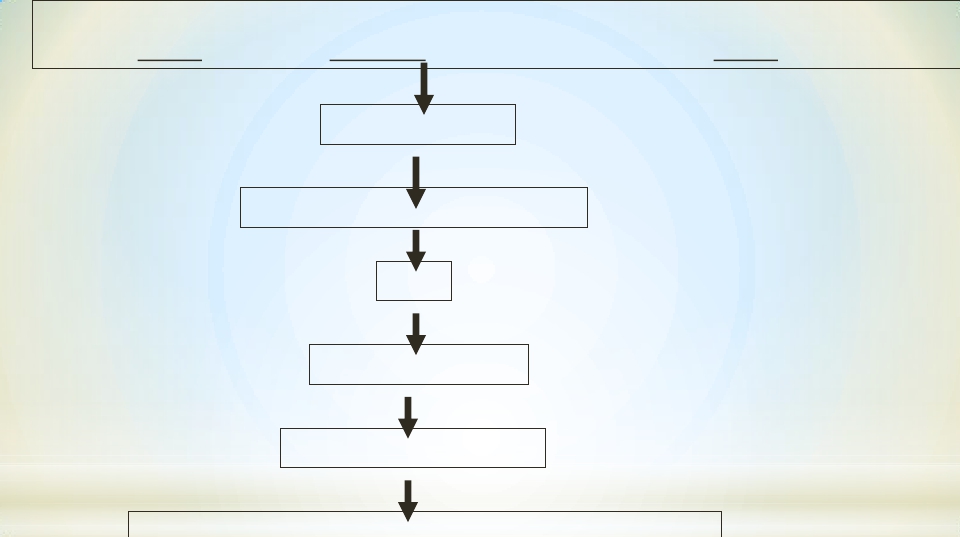 Origin – Sensory cortex, primary Motor Cortex, premotor & supplementary cortex
(40%)
(30%)
(30%)
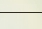 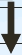 Internal Capsule




			Cerebral Peduncle (midbarain)



							Pons




					Medullary Pyramid




				Pyramidal Decussation




Lat.Cross & Vent. Uncross White matter in spinal cord



	Ant. Horn of spinal cord through a interconnection




		α motor neuron of opposite side
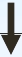 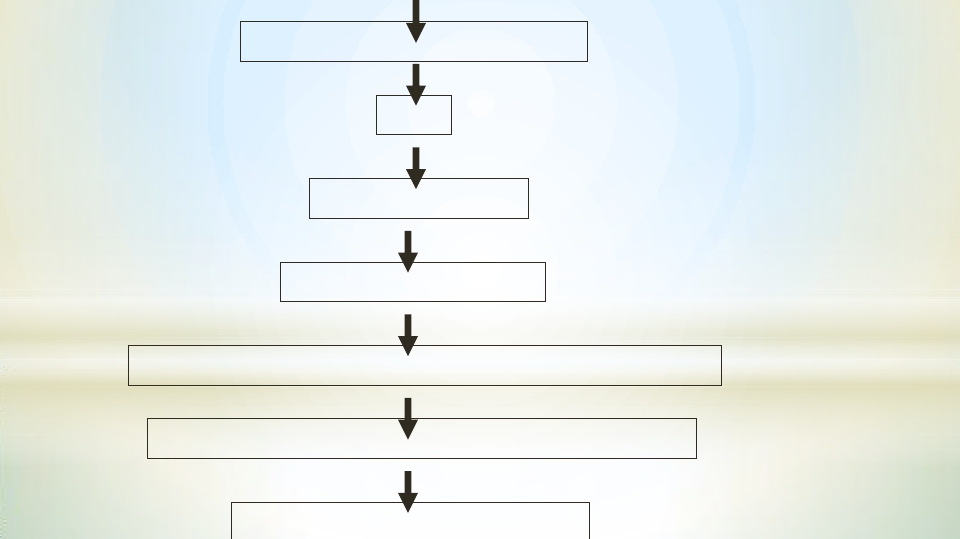 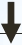 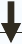 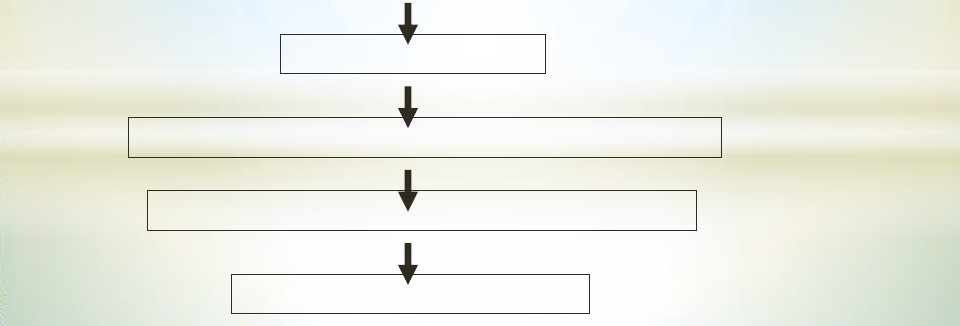 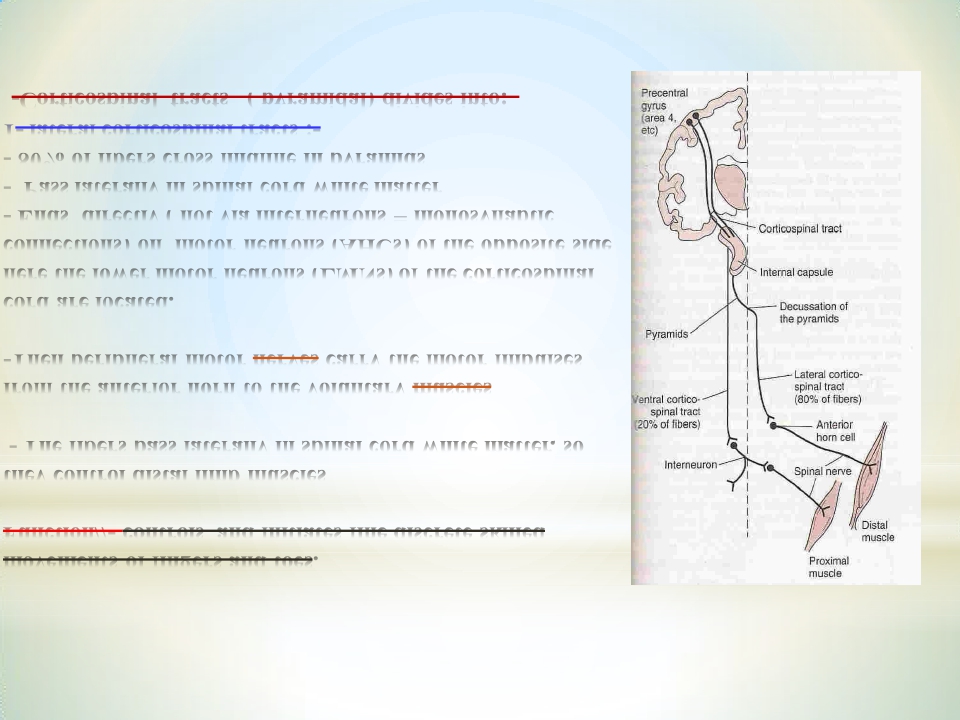 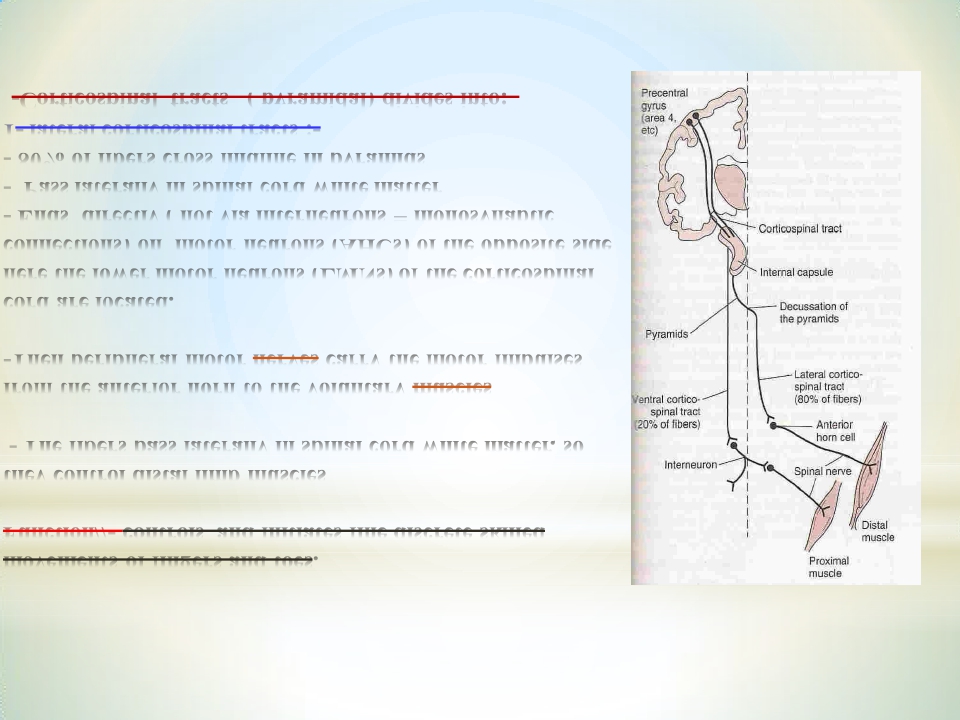 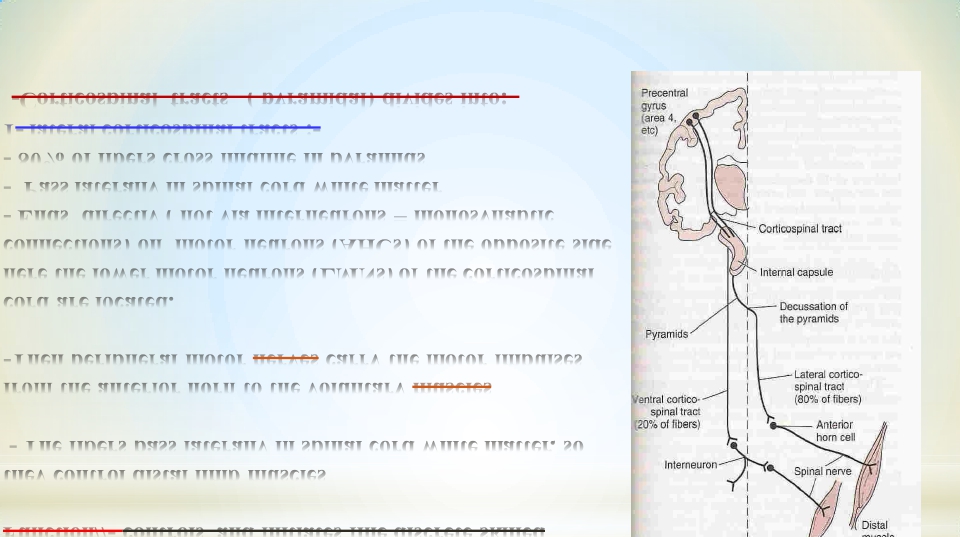 -Corticospinal  tracts   ( pyramidal) divides into:_
1- lateral corticospinal tracts :-
- 80% of fibers cross midline in pyramids
-  Pass laterally in spinal cord white matter
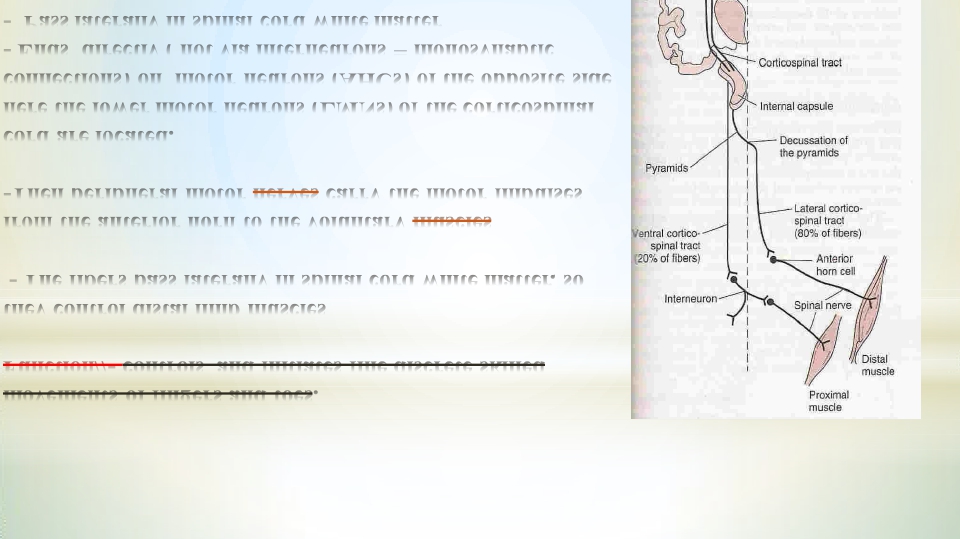 - Ends  directly ( not via interneurons = monosynaptic
connections) on  motor neurons (AHCs) of the opposite side
here the lower motor neurons (LMNs) of the corticospinal
cord are located.
-Then peripheral motor nerves carry the motor impulses
from the anterior horn to the voluntary muscles
- The fibers pass laterally in spinal cord white matter, so
they control distal limb muscles
Function//- controls  and initiates fine discrete skilled
movements of fingers and toes.
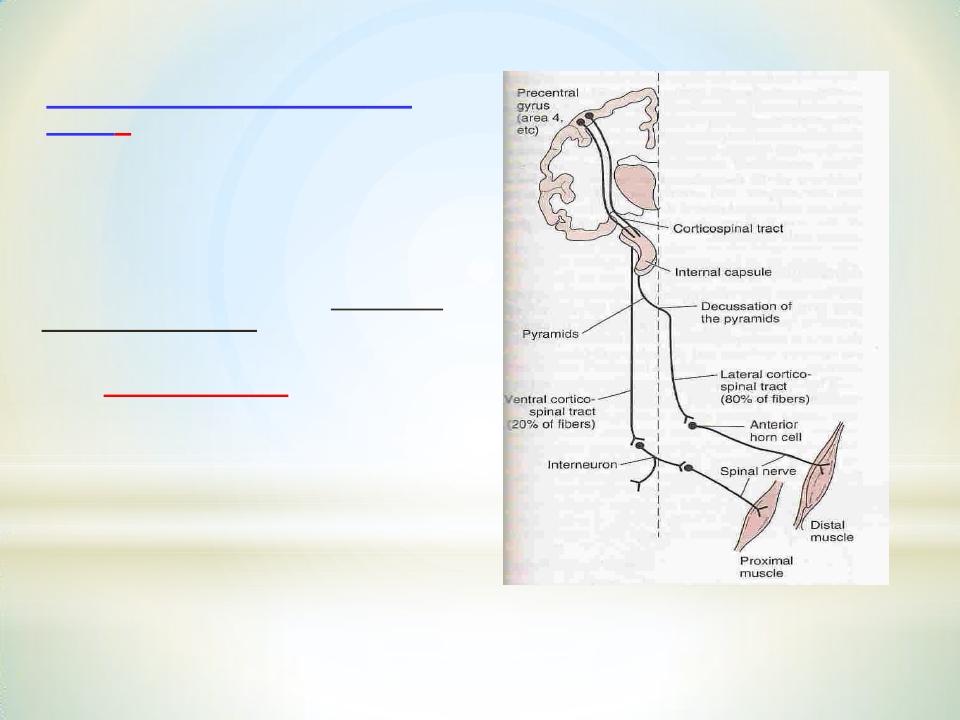 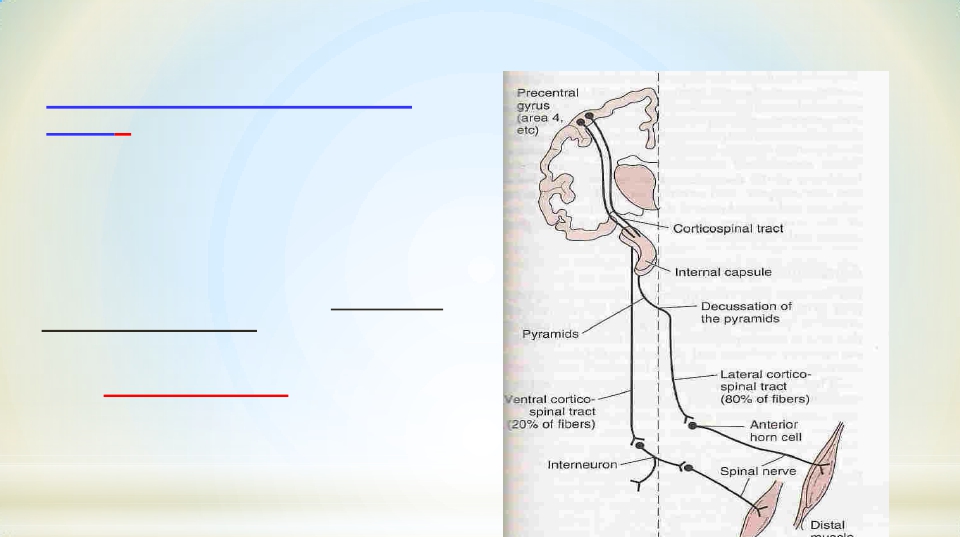 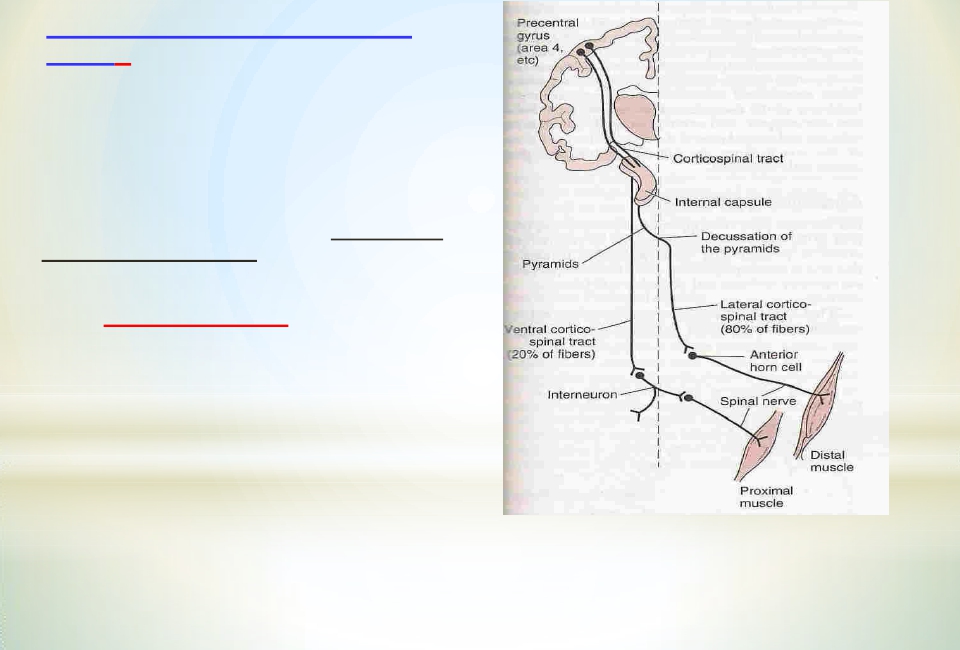 2- Ventral (anterior) corticospinal
tracts :-
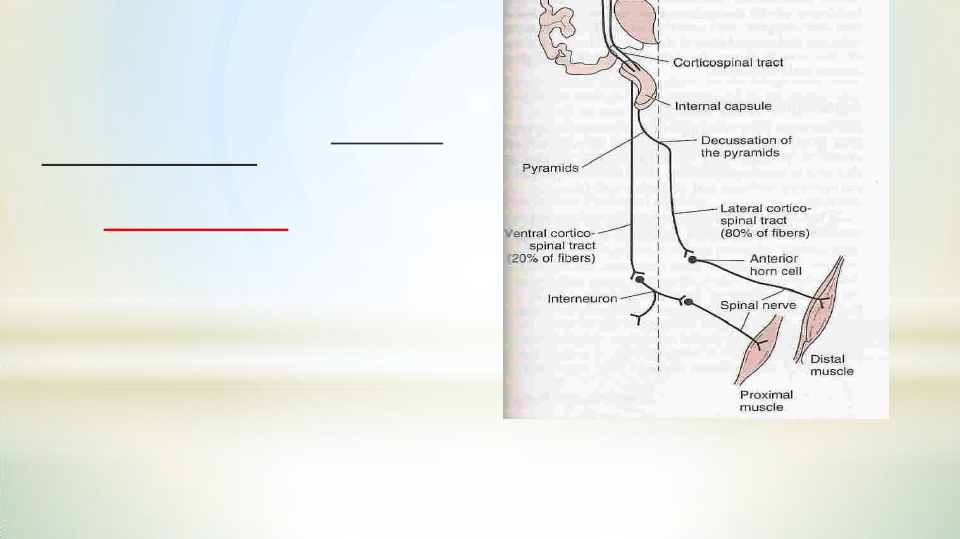 - Remaining20% fibers does not cross midline
-  Cross at level of theirterminationto synapse
with  interneurons , that synapse with motor
neurons (AHCs) of opposite side.
-Pass  medially in ventral horn so control  axial
& proximal limb muscles
NB/  So corticospinal tract( ANT& LAT) supply skeletal
muscles of the opposite side
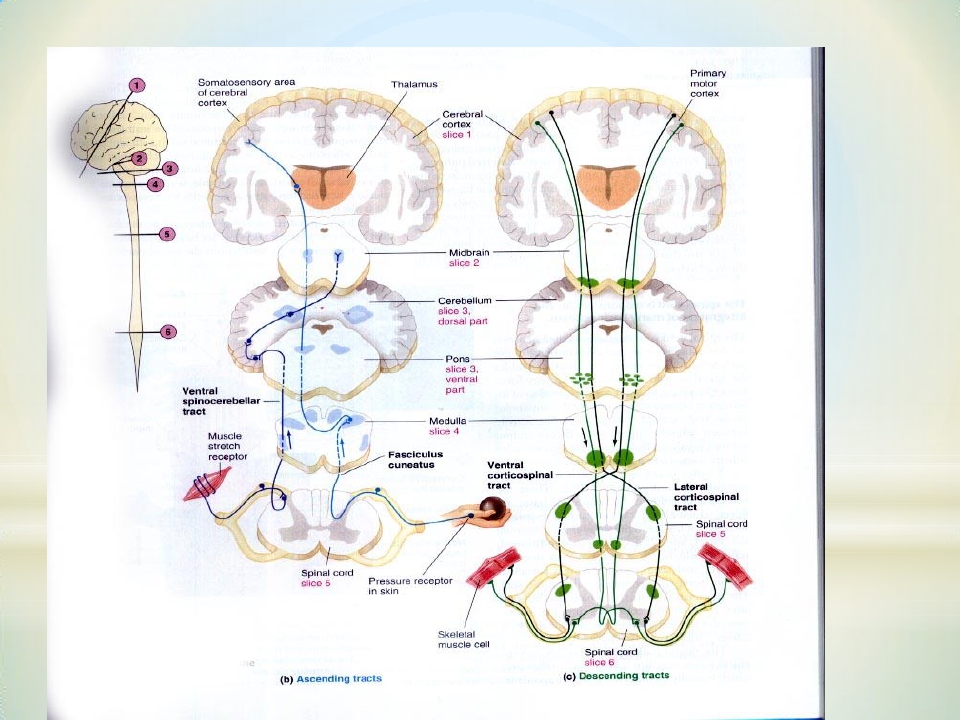 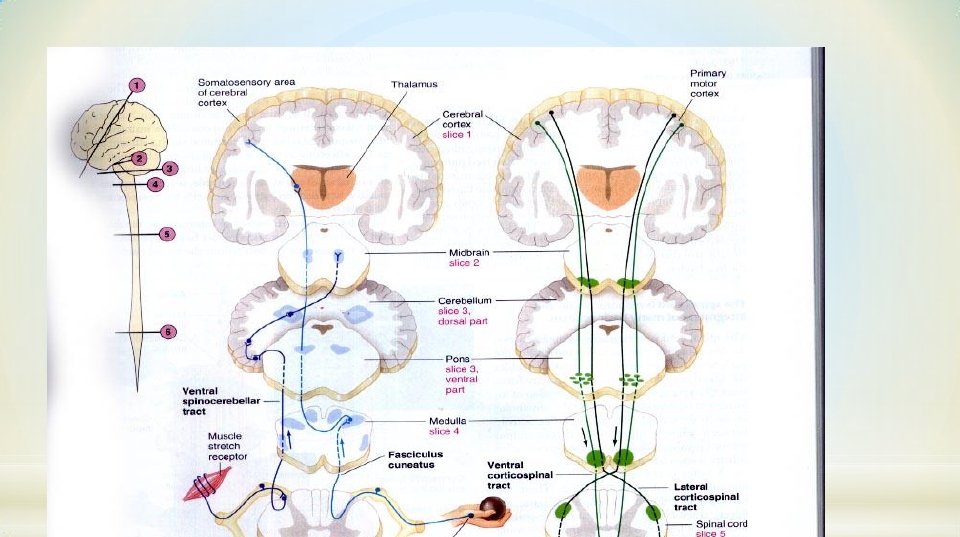 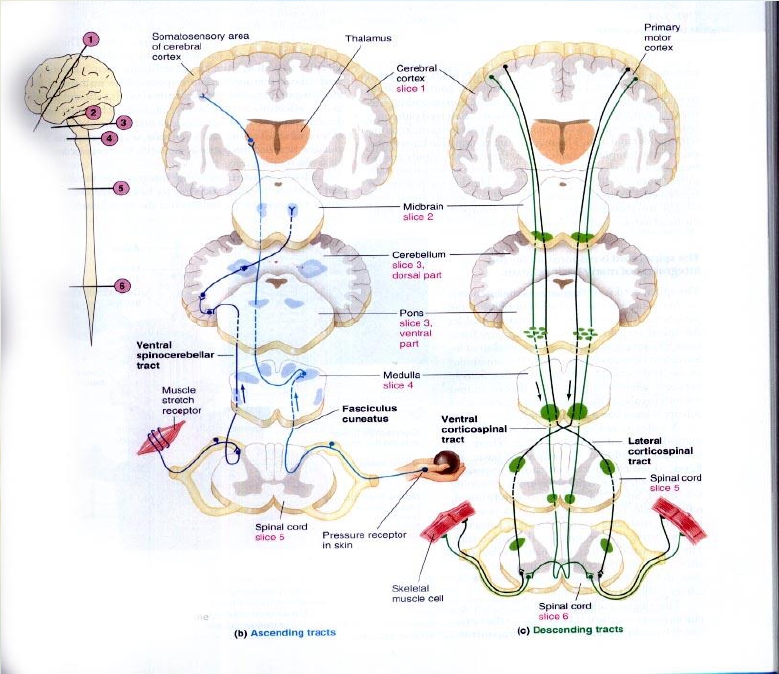 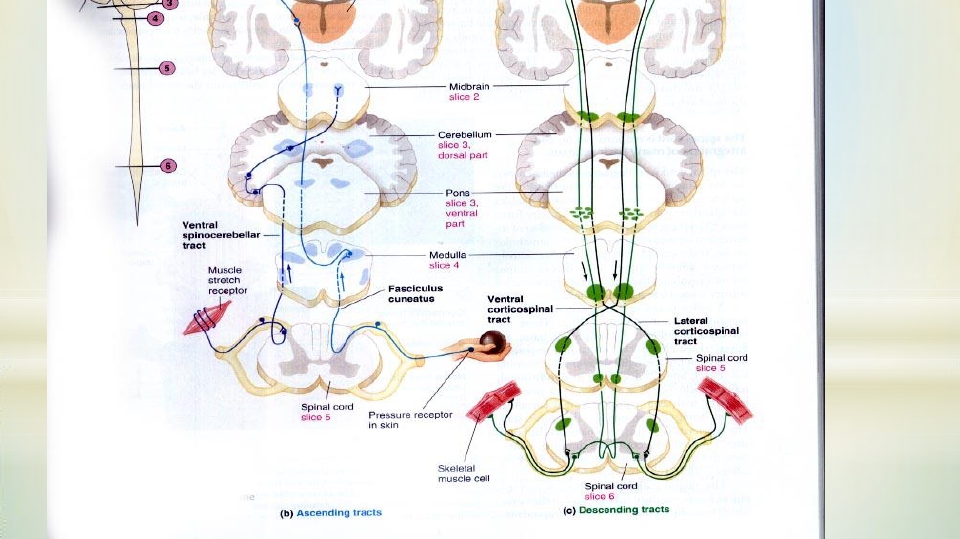 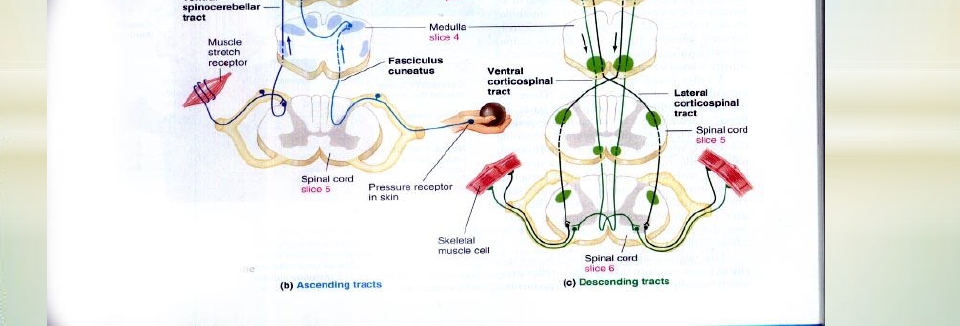 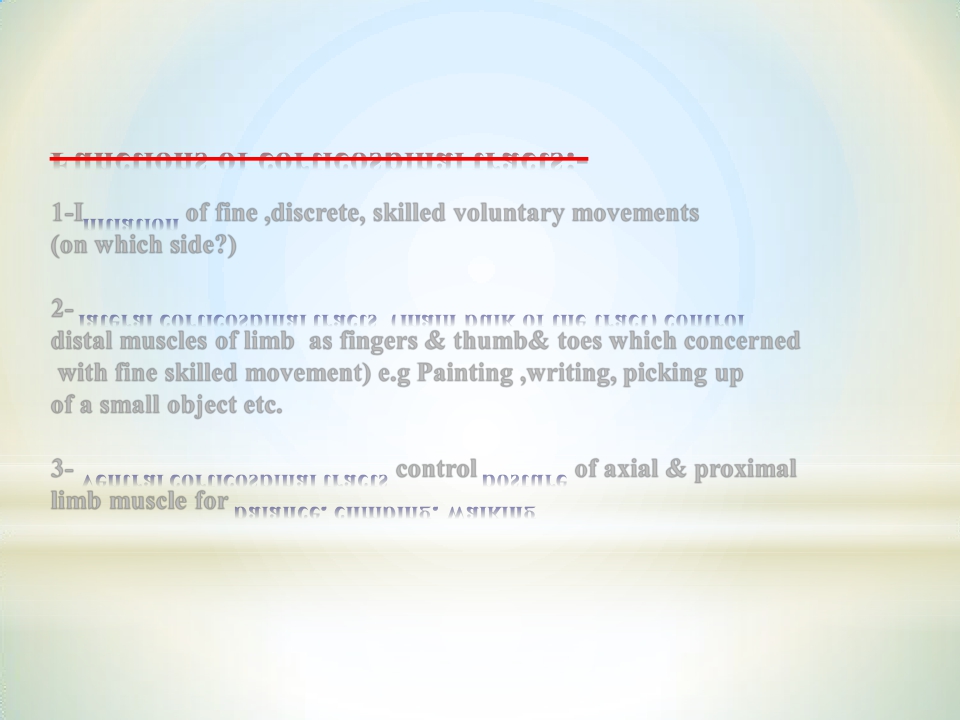 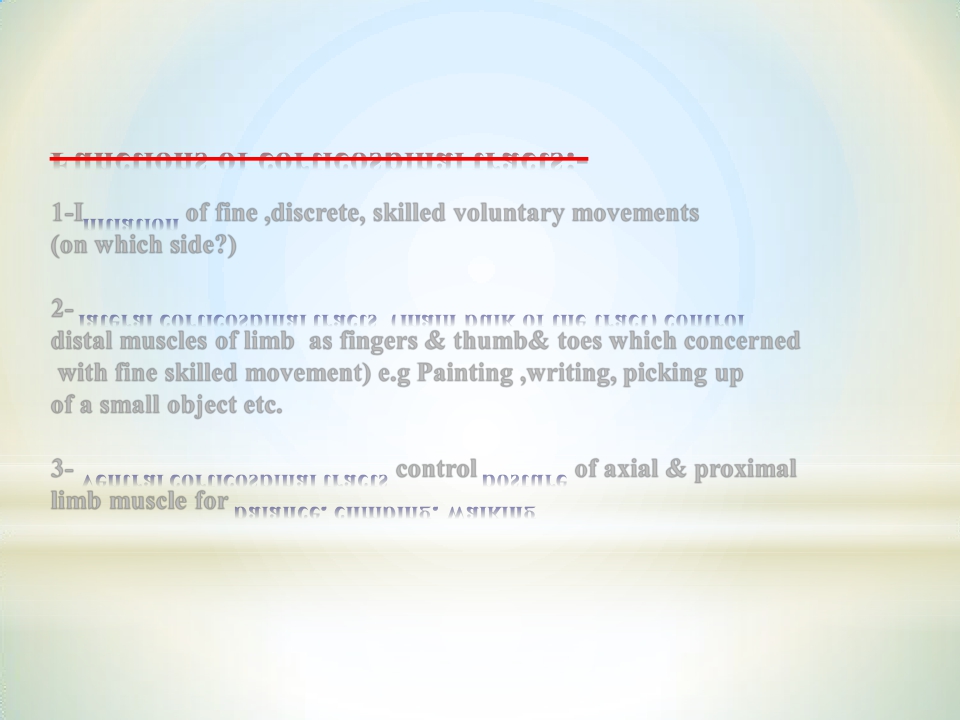 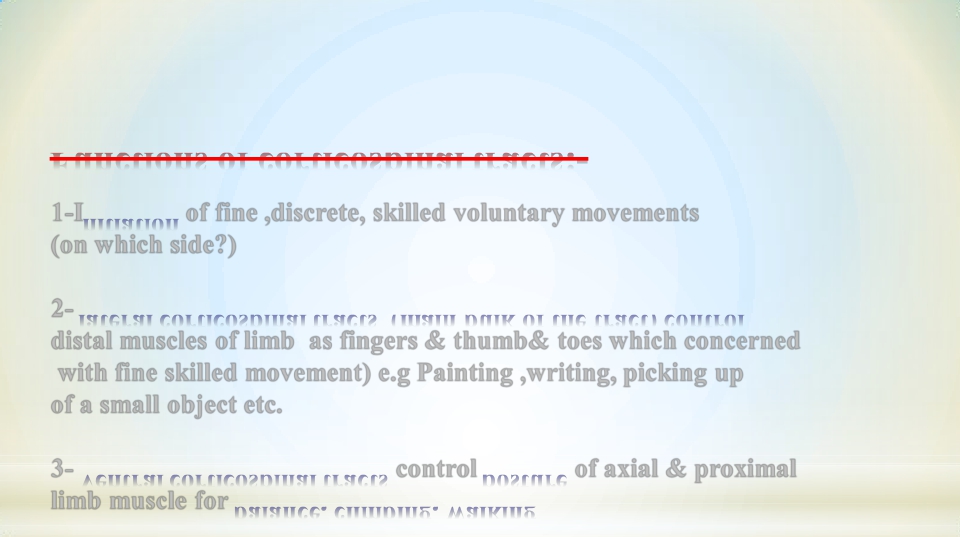 Functions of corticospinal tracts:-
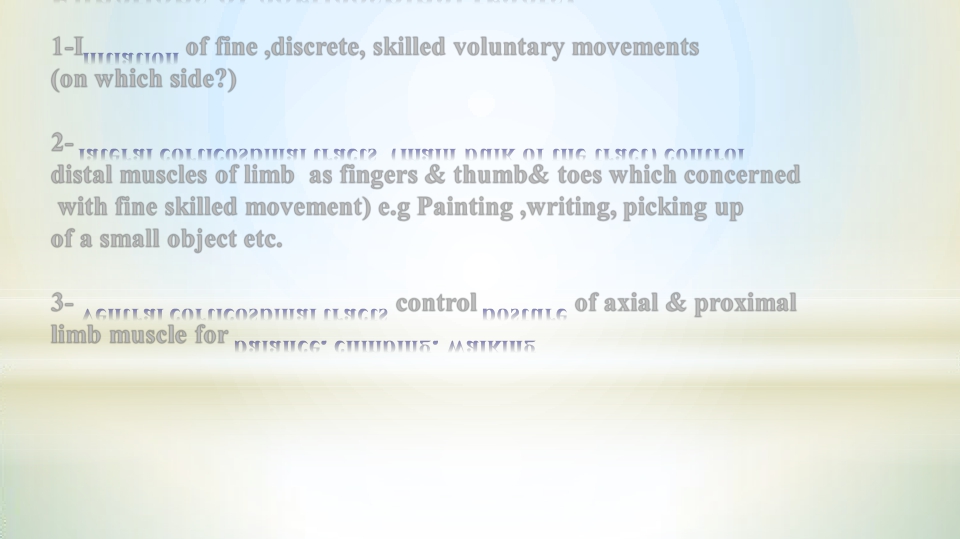 1-Initiation of fine ,discrete, skilled voluntary movements
(on which side?)
2- lateral corticospinal tracts  (main bulk of the tract) control
distal muscles of limb  as fingers & thumb& toes which concerned
	with fine skilled movement) e.g Painting ,writing, picking up
of a small object etc.
3- Ventral corticospinal tracts control posture of axial & proximal
limb muscle for balance, climbing, walking
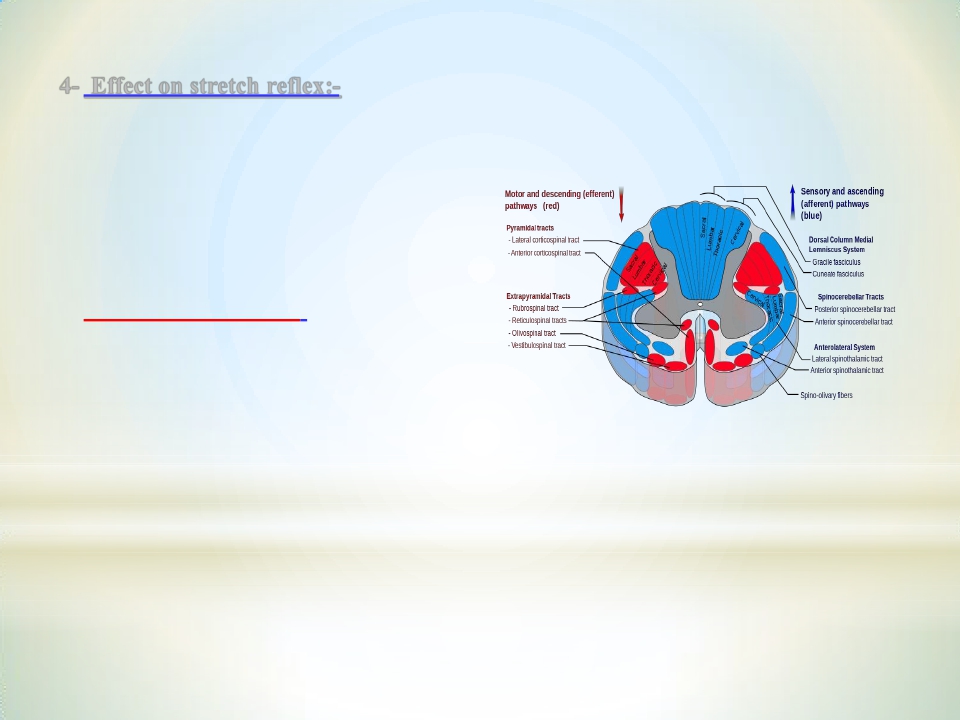 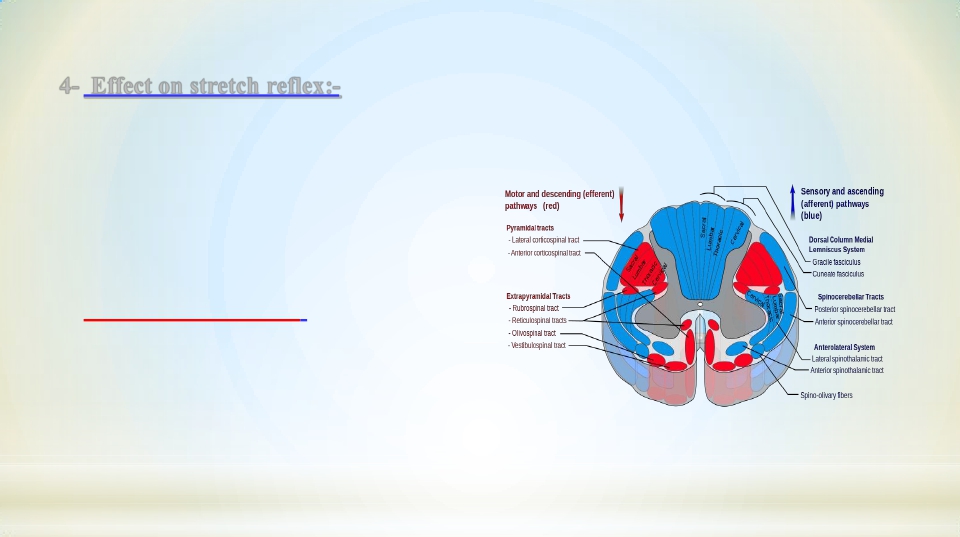 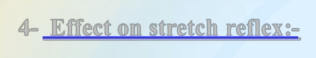 4-  Effect on stretch reflex:-
- Faccilitate muscle tone through
gamma motor neurons
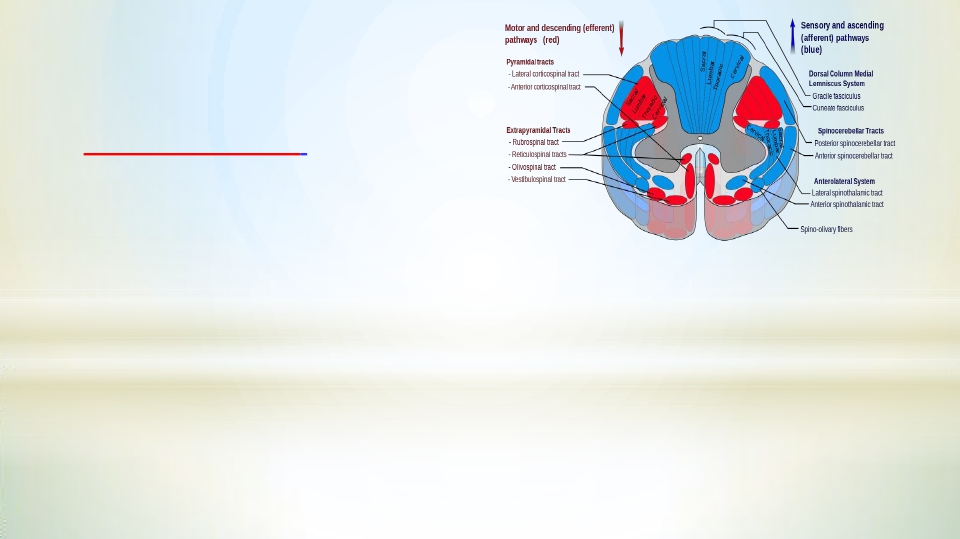 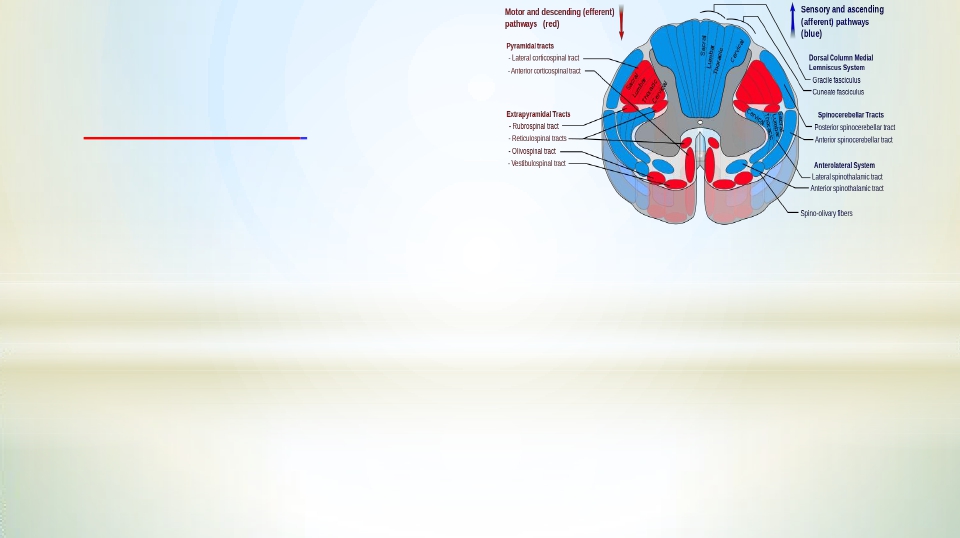 5- Fibers originate from parietal lobe are
for sensory-motor coordination
6- Corticobulbar tracts /control face &
	neck muscles  &  faccilitate their tone,
	and are involved in facial expression,
	mastication& swallowing.
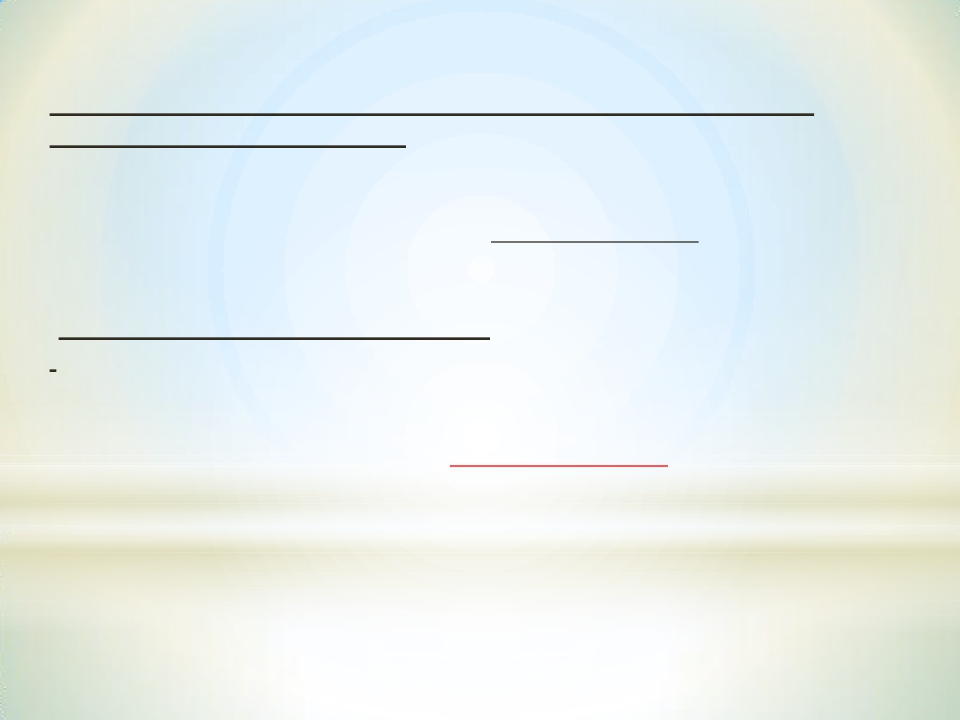 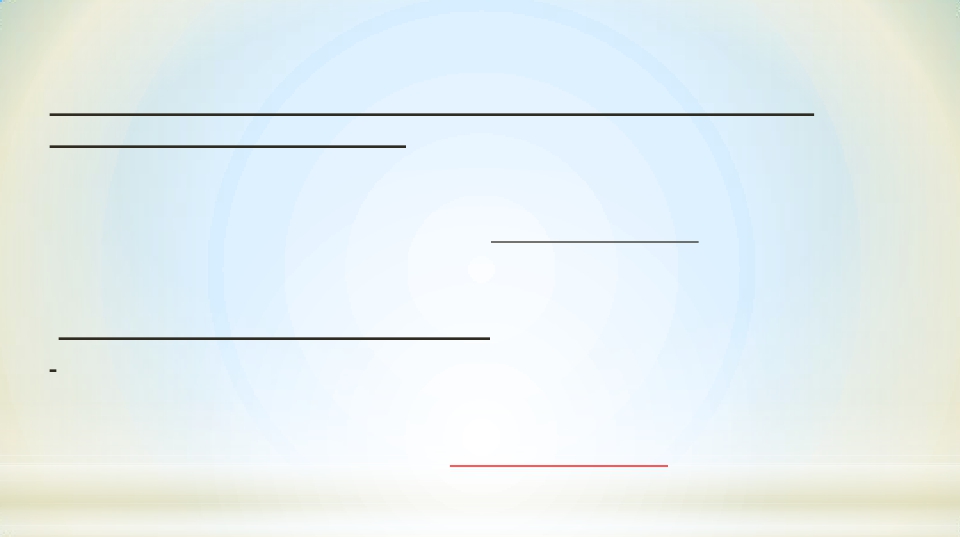 Excitation of the Spinal Cord Motor Control Areas by the Primary
Motor Cortex and Red Nucleus
-Vertical Columnar Arrangement of the Neurons in the Motor Cortex.
-Each column has six  distinct  layers  of  cells, The pyramidal cells that
give rise to the corticospinal fibers all lie in the fifth layer of the
cortical  surface.
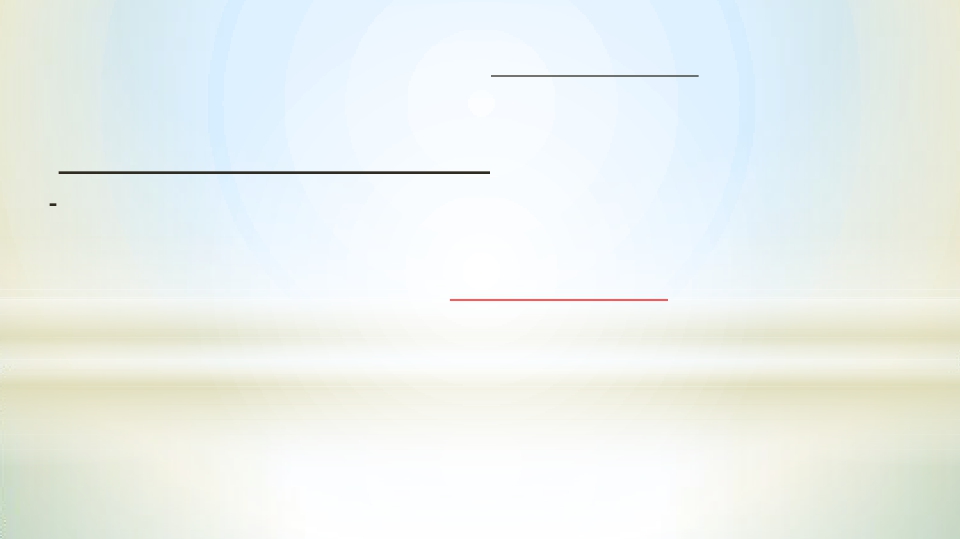 -Function of Each Column of Neurons.
-Each column of cells functions as a unit & as integrative  processing
system, using information from multiple inputs to determine the output
response from the column.
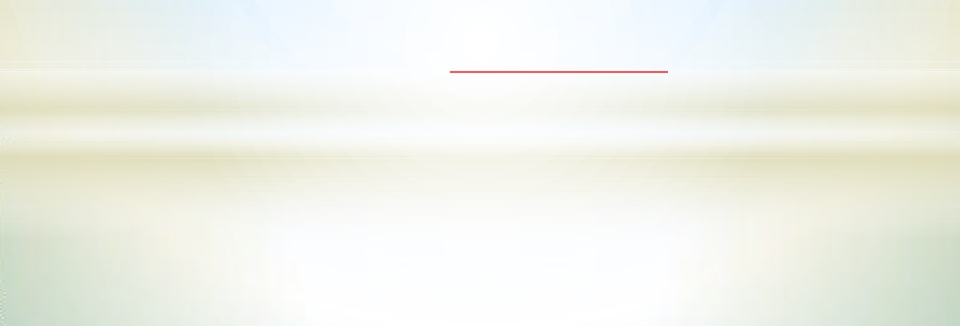 - Each  column  can  function  as  an  Amplifying system  to  stimulate
large  numbers  of  pyramidal  fibers to  the  same  muscle  or  to
synergistic  muscles  simultaneously.
.
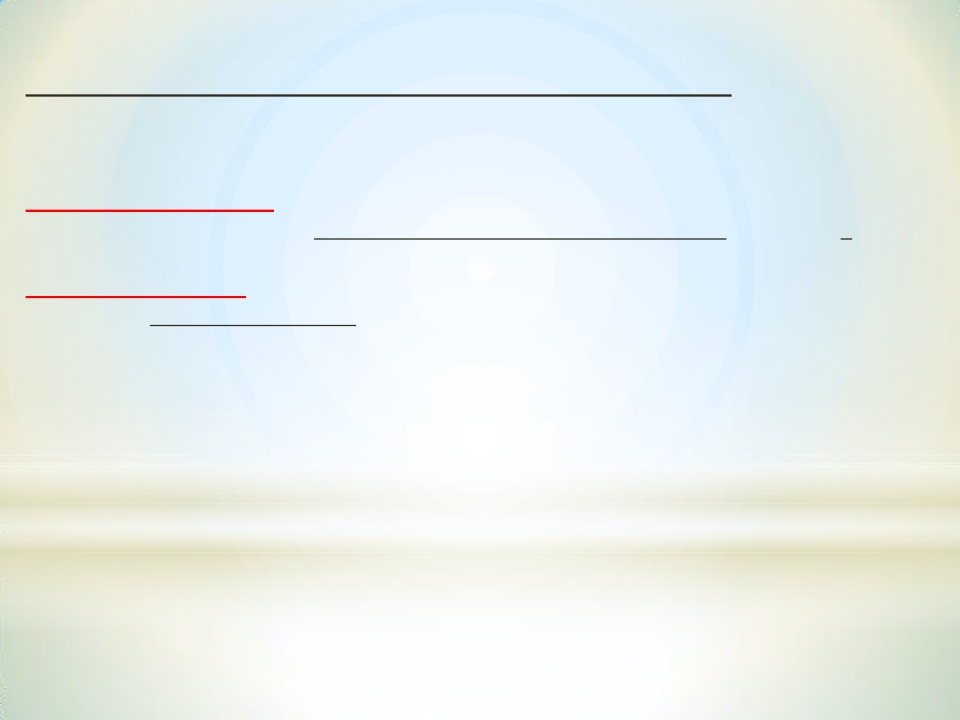 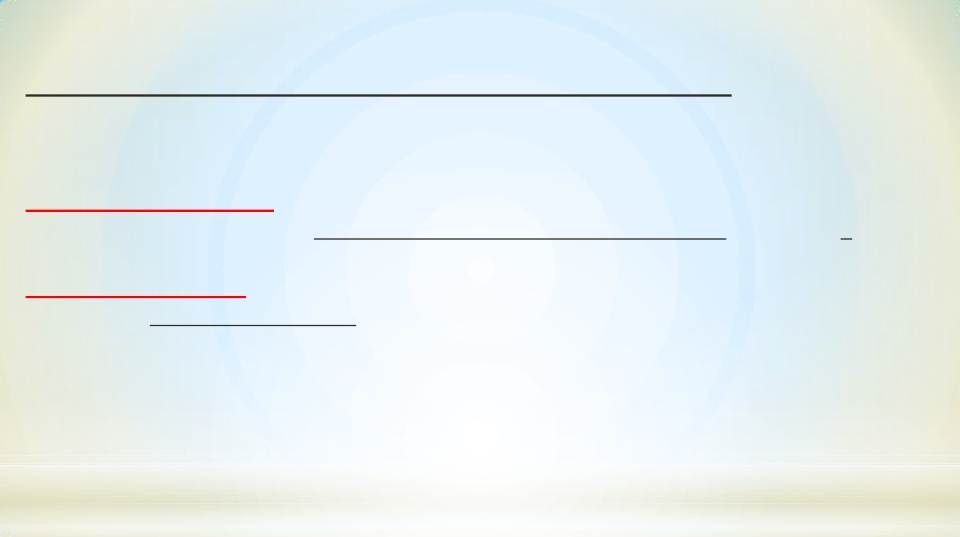 Dynamic and Static Signals  Transmitted by the Pyramidal Neurons. .
-Each  column  of  cells  excites  two types of  pyramidal  cell  neurons
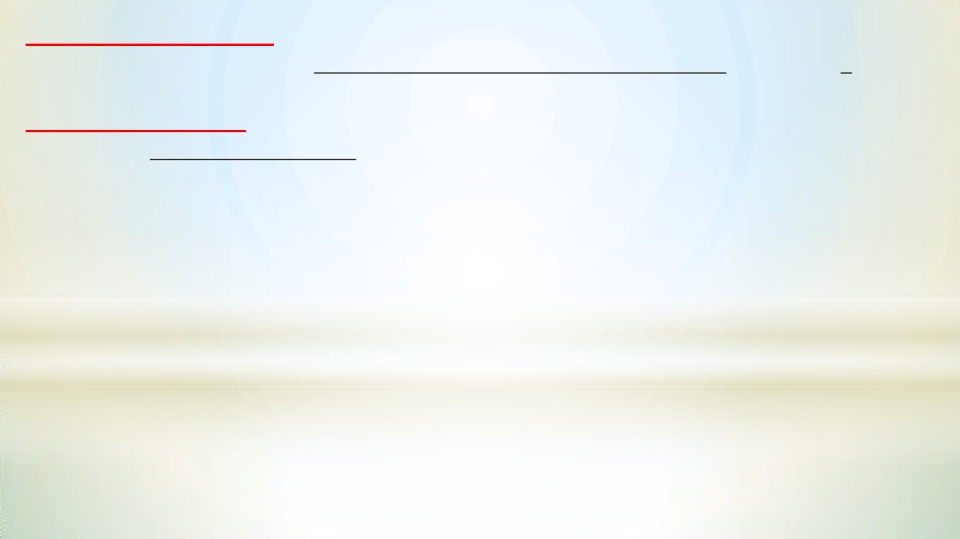 1-The dynamic neurons are excited at a high rate for a short period at the
beginning of  a  contraction,  causing  the  initial  rapid  development of  contraction.
2- The static neurons fire at a much slower rate, but continue firing at this
	slow rate to maintain the force of contraction as long as the contraction
is required.
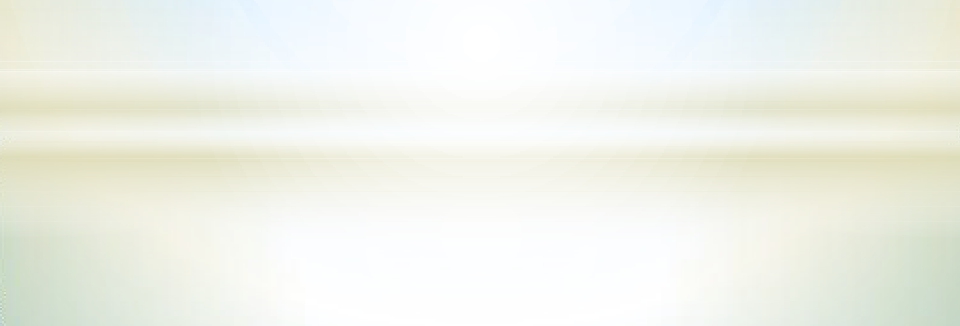 -The neurons of the red nucleus have similar dynamic and static characteristics, -
Greater percentage of dynamic neurons is in the red nucleus and a greater
percentage of static neurons is in the primary motor cortex.
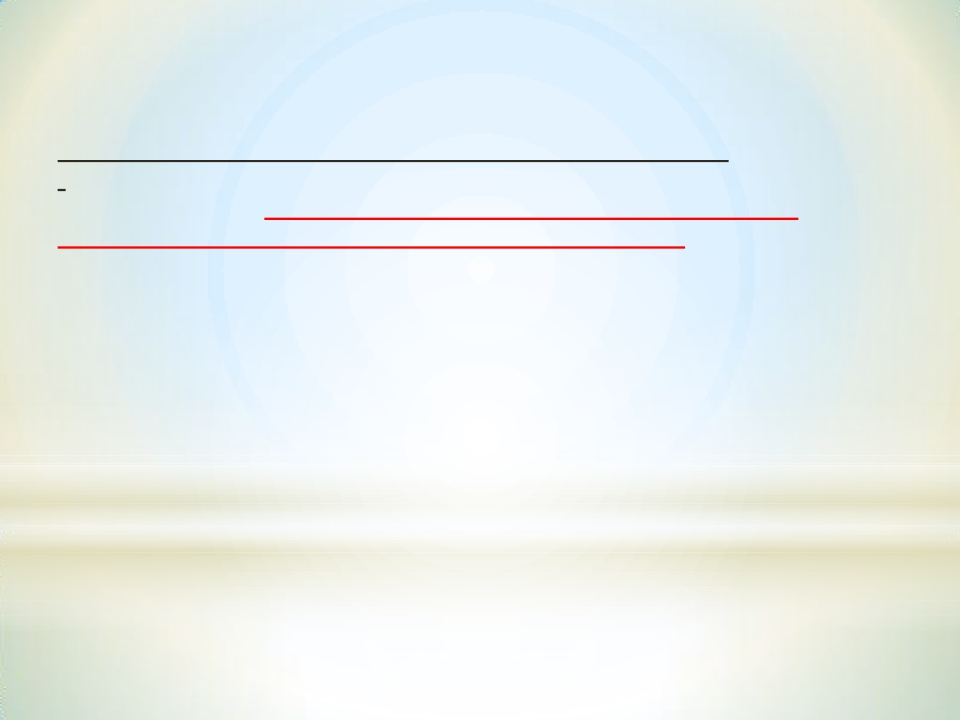 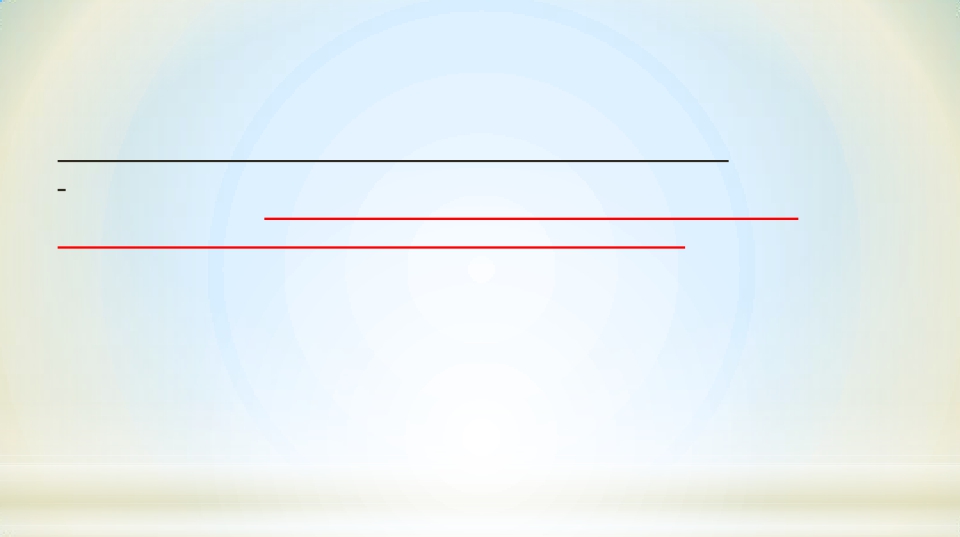 .
Removal of (Area Pyramidalis) of   the   Primary   Motor   Cortex
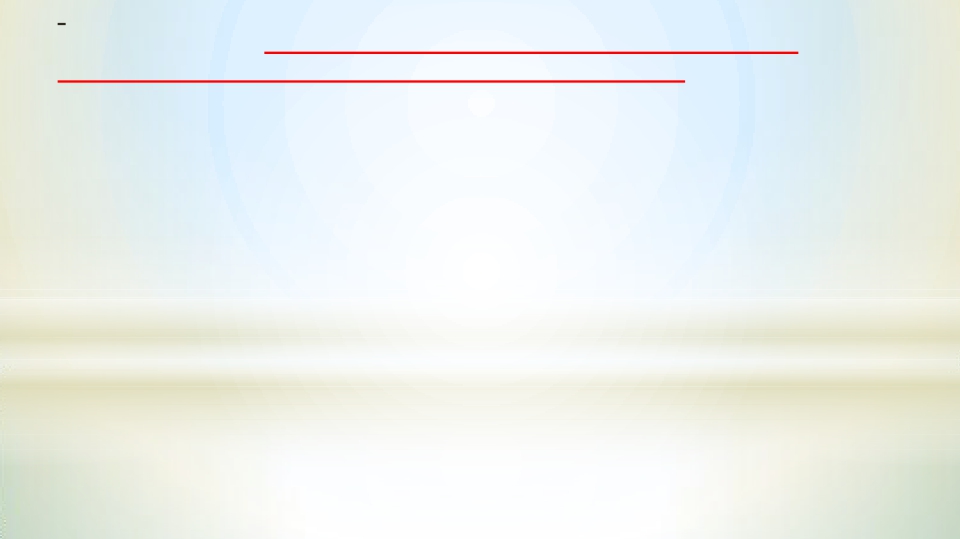 -Removal of a the  area  that  contains  the  giant  Betz  pyramidal cells (Area
Pyramidalis) causes loss of voluntary control of discrete movements of the
distal segments of the limbs, especially of the hands and fingers
(This does not mean that the hand and finger muscles themselves cannot contract ( paralysis)
rather, the ability to control the fine movements is gone).
-That is because area pyramidalis is essential for voluntary initiation of finely
controlled movements, especially of the hands and fingers
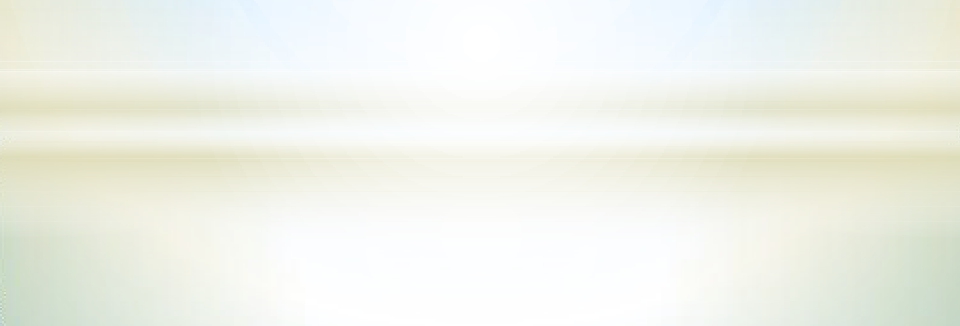 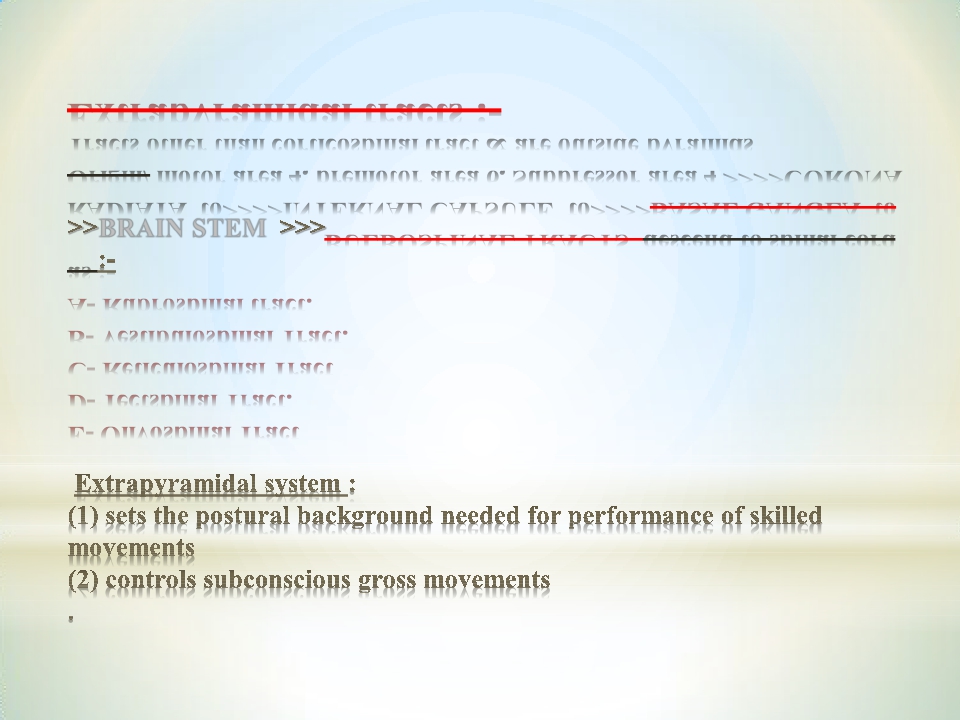 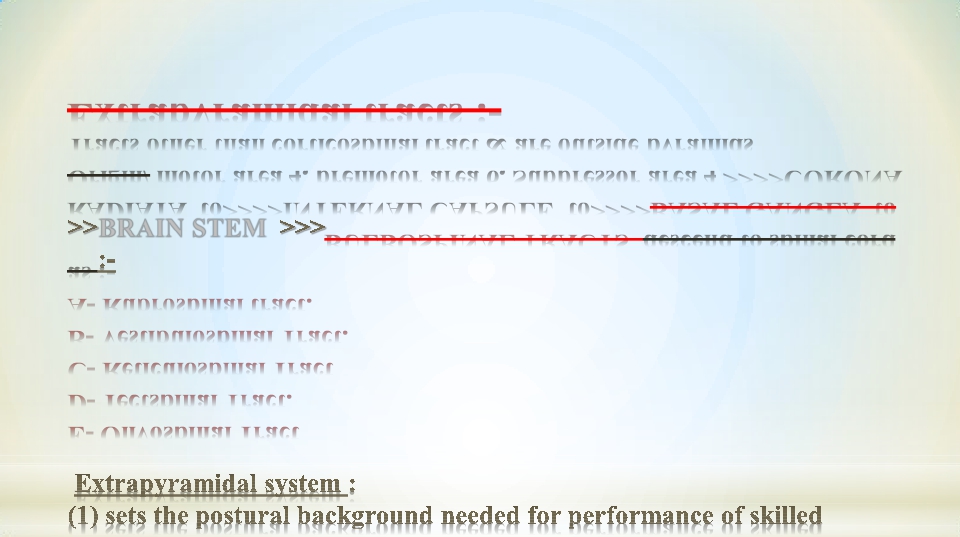 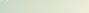 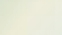 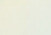 Extrapyramidal tracts :-
Tracts other than corticospinal tract & are outside pyramids
Origin/ motor area 4, premotor area 6, Suppressor area 4 >>>>CORONA
RADIATA  to>>>>INTERNAL CAPSULE  to>>>>BASAL GANGLA  to
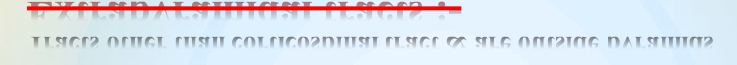 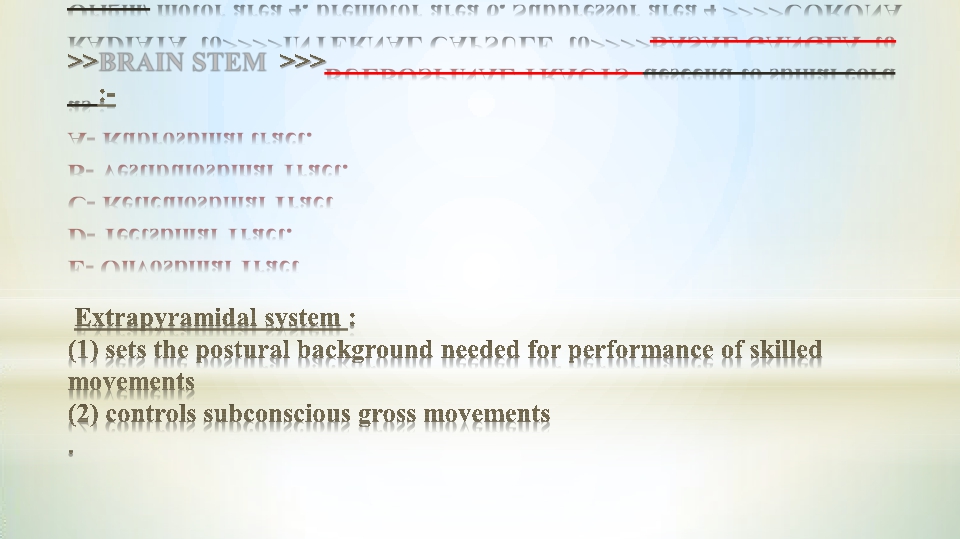 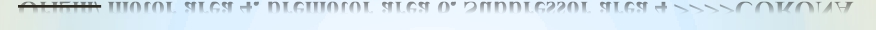 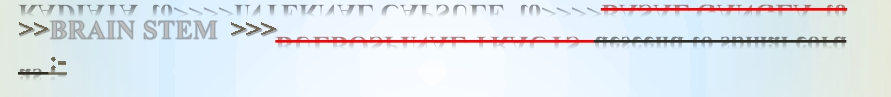 BRAIN STEM
BULBOSPINAL TRACTS  descend to spinal cord
as
A- Rubrospinal tract.
B- Vestibulospinal Tract.
C- Reticulospinal Tract
D- Tectspinal Tract.
E- Olivospinal Tract
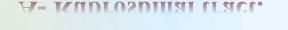 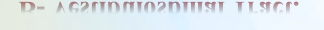 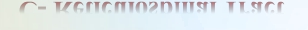 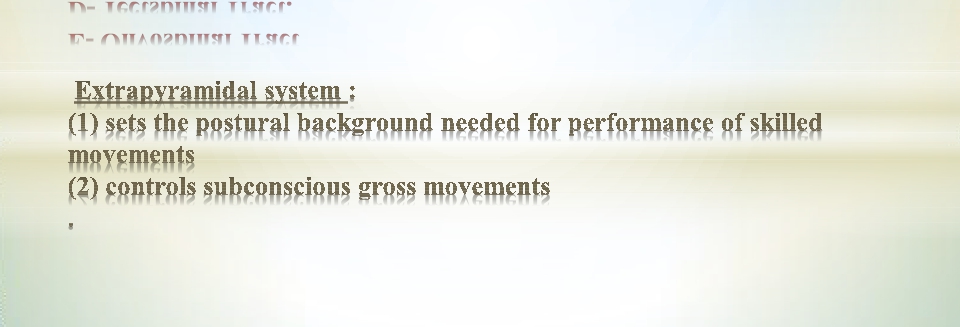 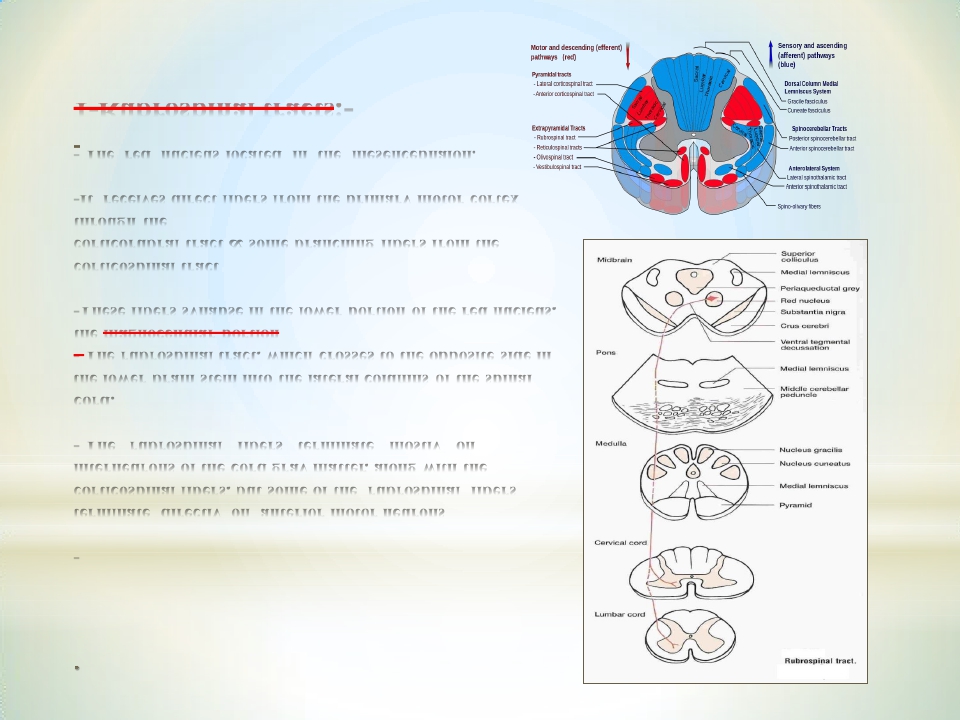 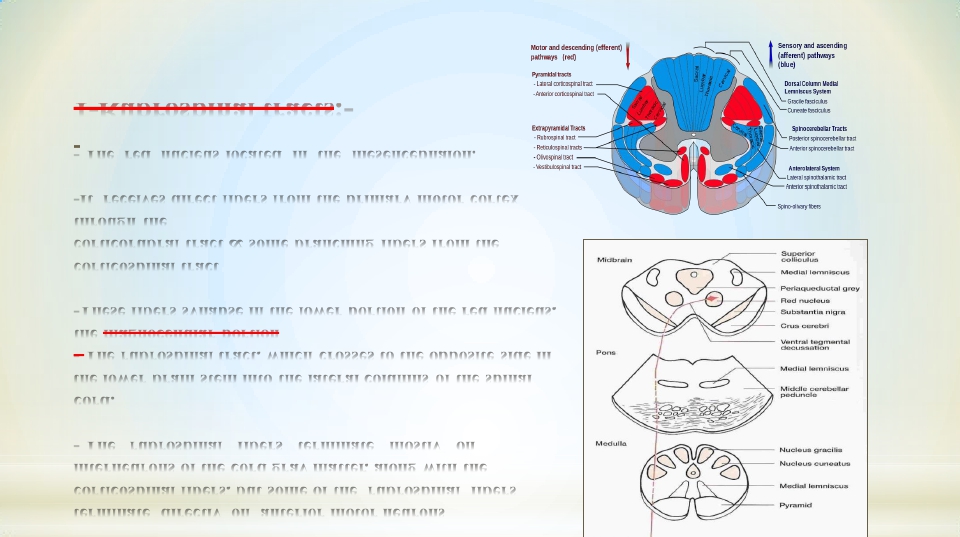 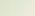 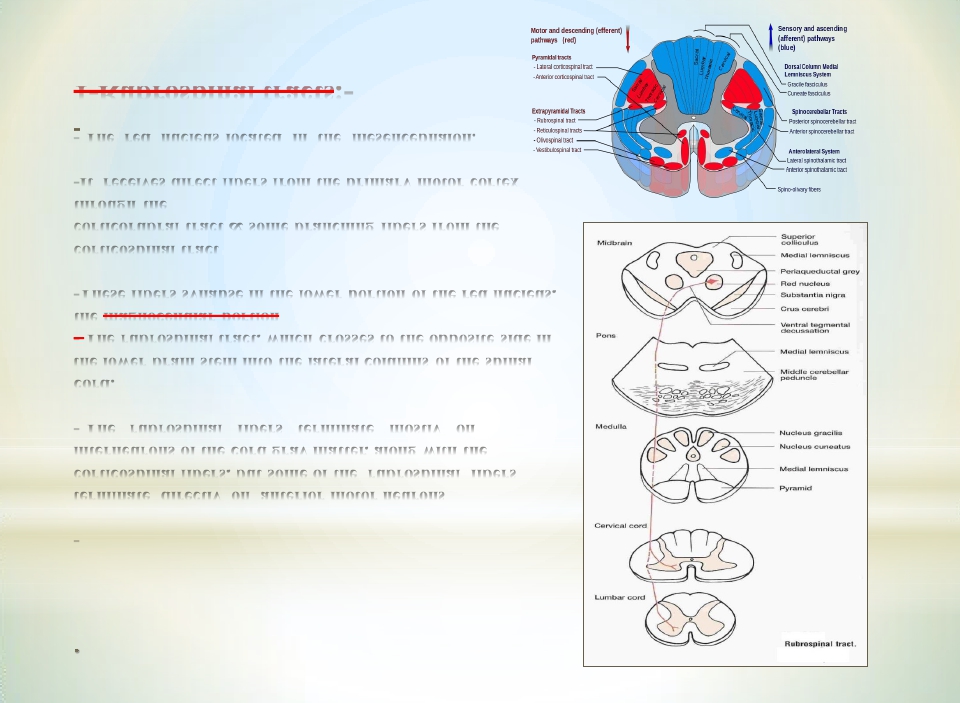 1-Rubrospinal tracts:-
The  red  nucleus located  in  the  mesencephalon.
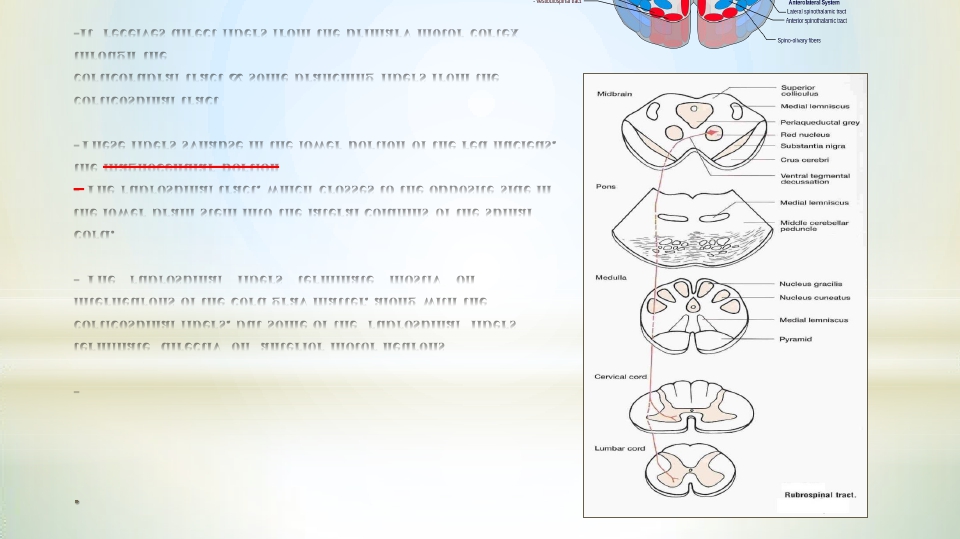 -It  receives direct fibers from the primary motor cortex
through the
corticorubral tract & some branching fibers from the
corticospinal tract
-These fibers synapse in the lower portion of the red nucleus,
the magnocellular portion
- The rubrospinal tract, which crosses to the opposite side in
the lower brain stem into the lateral columns of the spinal
cord.
- The   rubrospinal    fibers   terminate   mostly   on
interneurons of the cord gray matter, along with the
corticospinal fibers, but some of the  rubrospinal  fibers
terminate  directly  on  anterior motor neurons
-
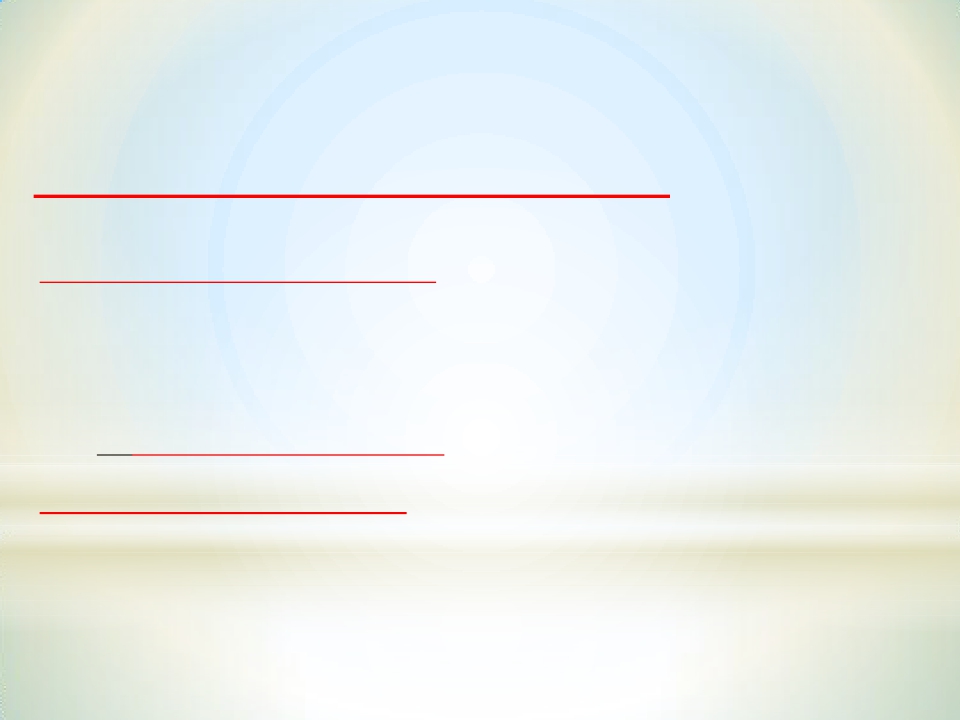 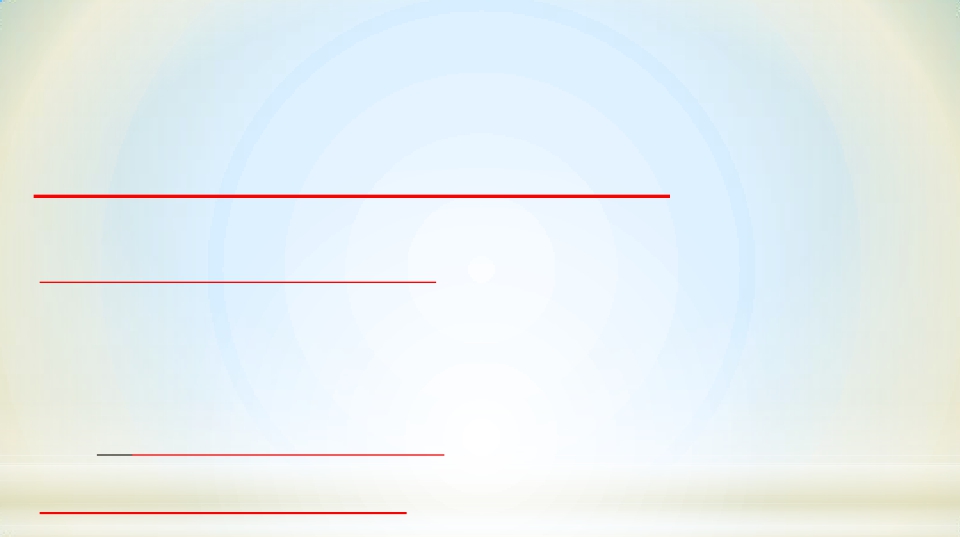 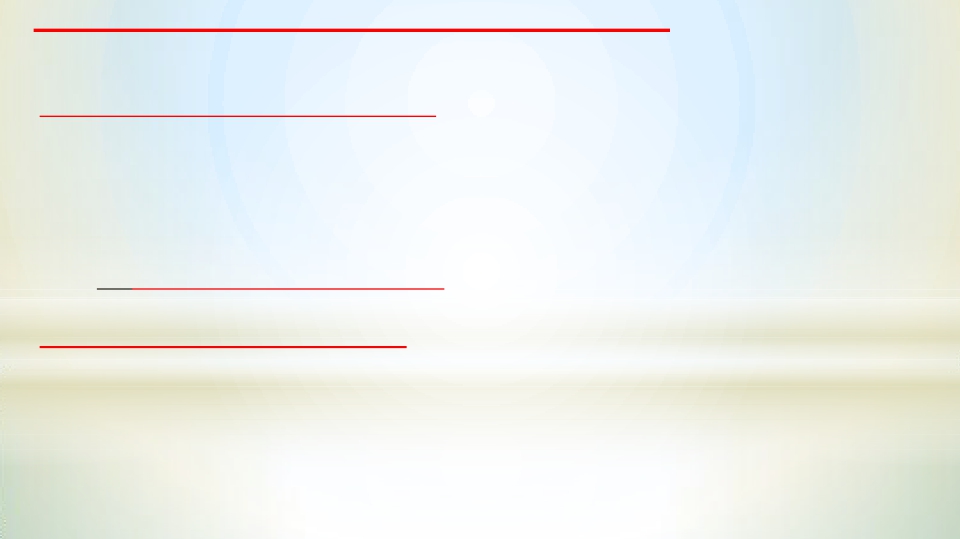 Function  of  the  Corticorubrospinal  System.
.
-The corticorubrospinal pathway serves as an accessory route for transmission
of  discrete signals from the motor cortex to the spinal cord. When the
corticospinal fibers are destroyed , discrete fine  control  of  the  fingers
movements can still occur but impaired..
-Rubrospinal tract  lies in the lateral columns of the spinal cord, along with the
corticospinal tract. Therefore, the corticospinal  and  rubrospinal  tracts  together  are
called the lateral motor system of the cord, in contradistinction to  a  vestibulo-
reticulospinal  system,  which  lies  mainly medially in the cord and is called
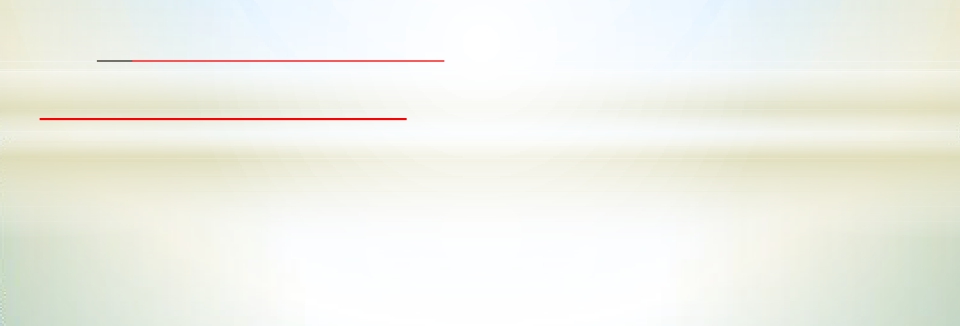 the medial motor system of the cord
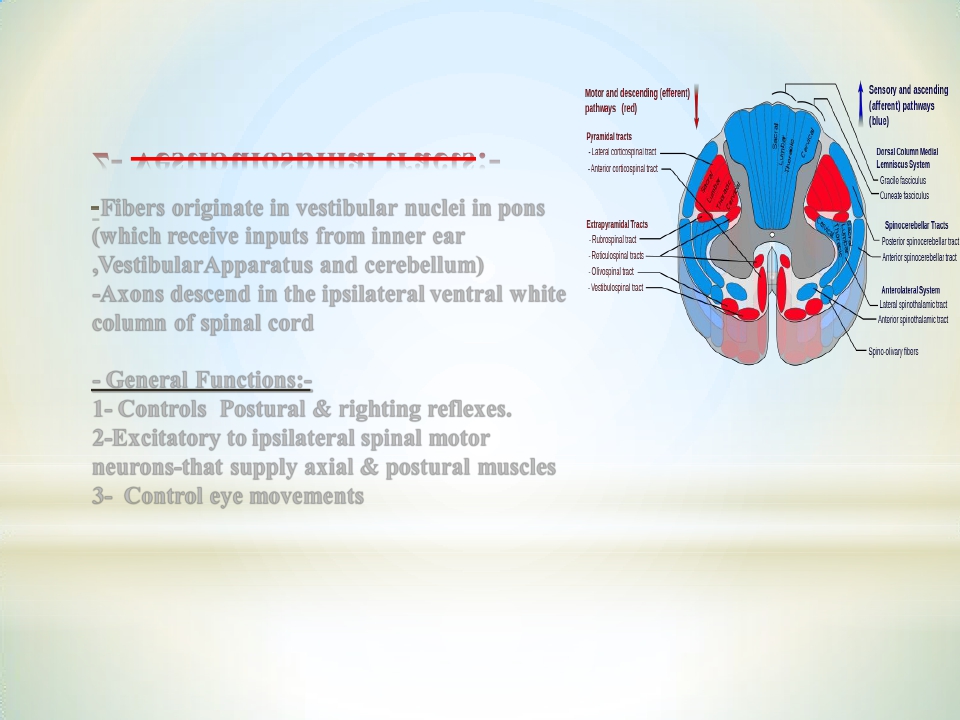 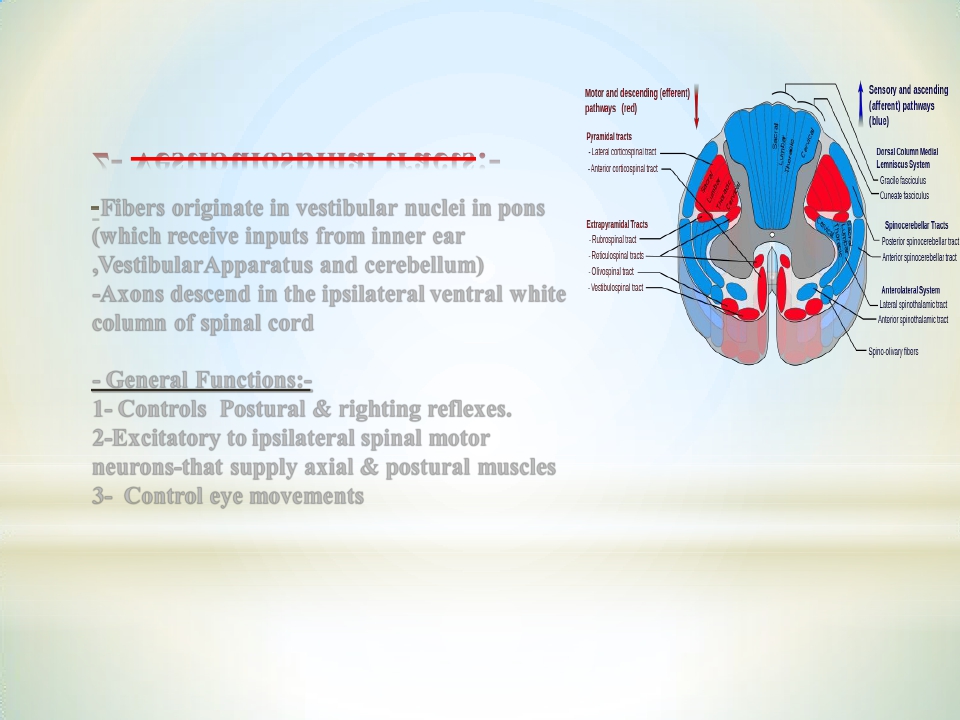 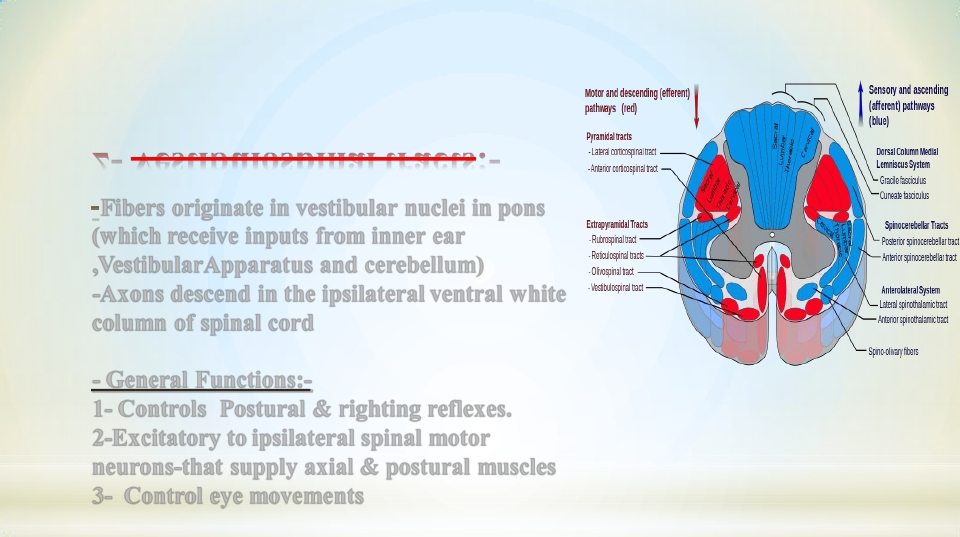 * 2- Vestibulospinal tracts:-
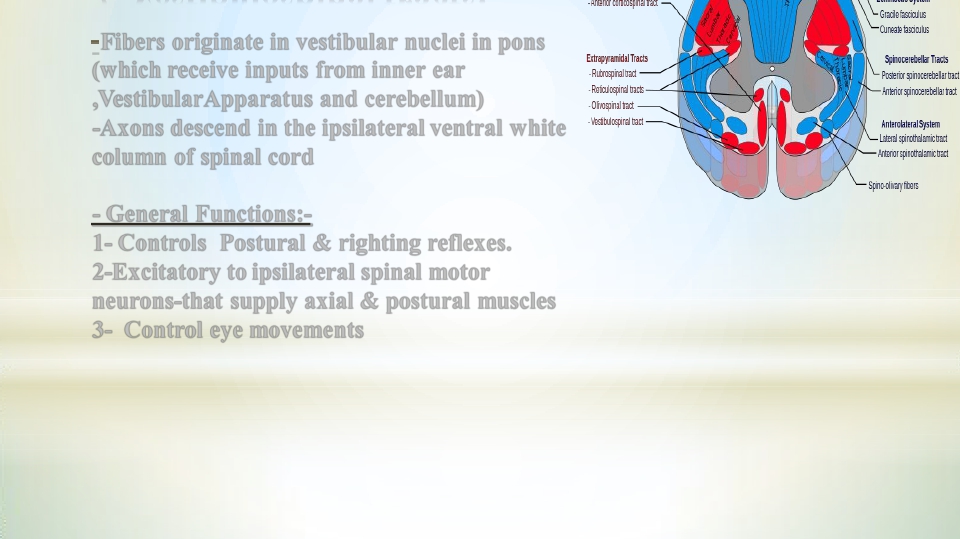 Fibers originate in vestibular nuclei in pons
(which receive inputs from inner ear
,VestibularApparatus and cerebellum)
-Axons descend in the ipsilateral ventral white
column of spinal cord
- General Functions:-
1- Controls  Postural & righting reflexes.
2-Excitatory to ipsilateral spinal motor
neurons-that supply axial & postural muscles
3-  Control eye movements
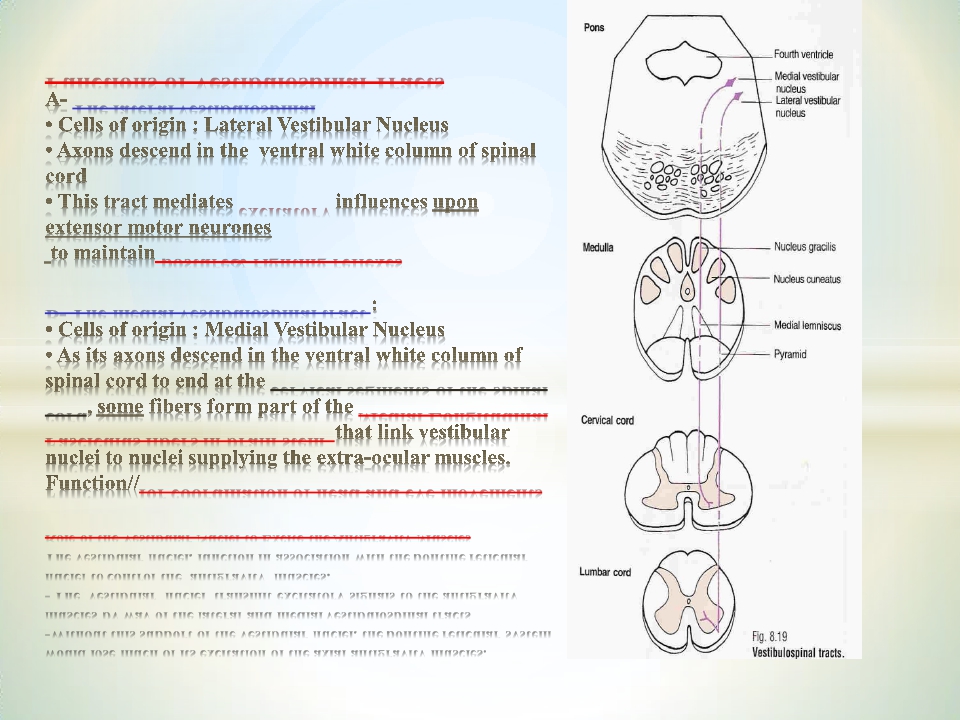 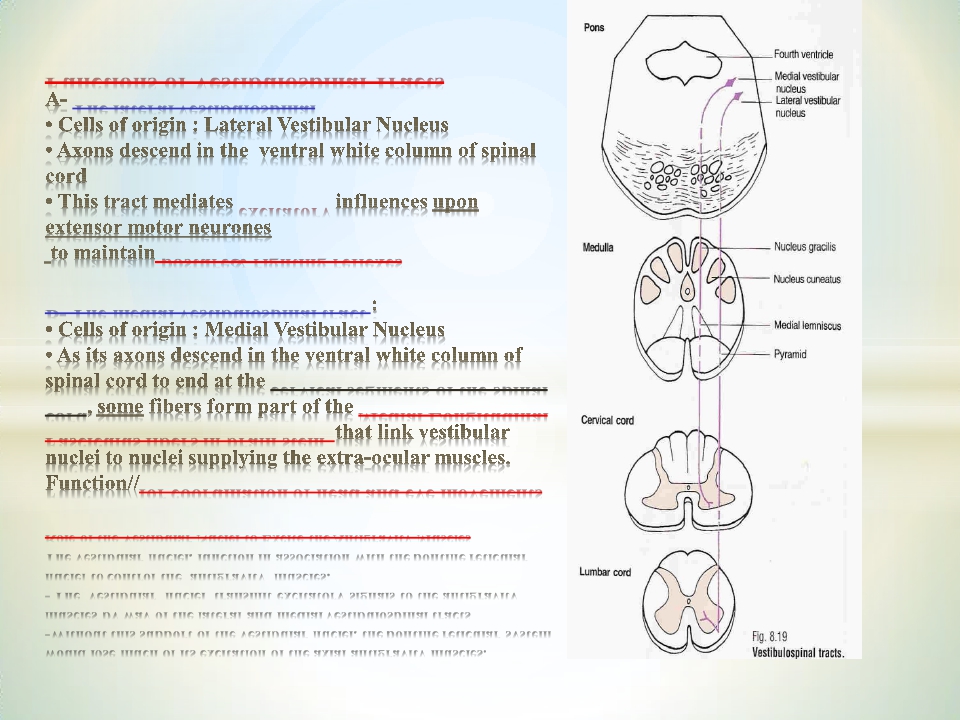 Functions of Vestibulospinal Tracts
	The lateral vestibulospinal






			excitatory


		posture& righting reflexes


B- The medial vestibulospinal tract




				cervical segments of the spinal
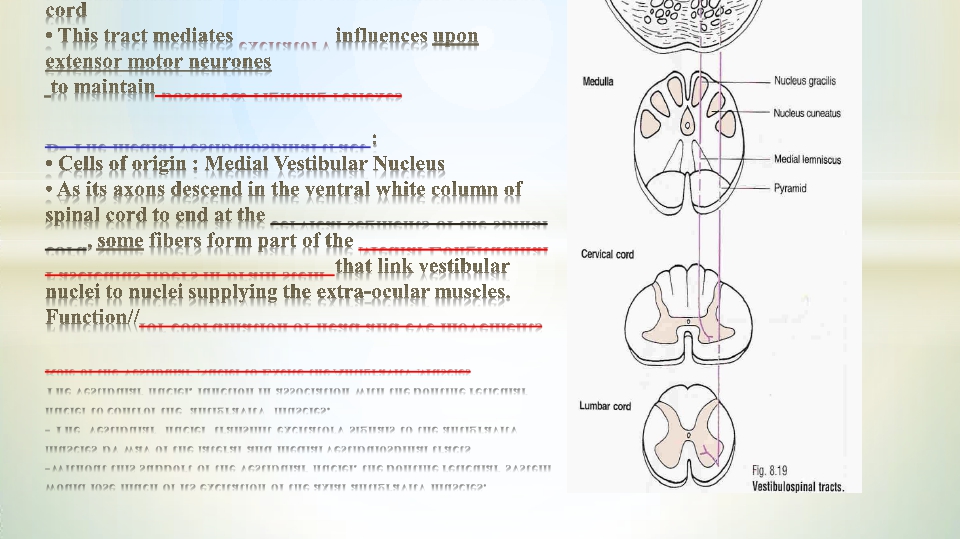 cord
Medial Longitudinal
Fasciculus fibers in brain stem


	forcoordinationof head and eye movements


Role of the Vestibular Nuclei to Excite theAntigravity Muscles
The vestibular nuclei, function in association with the pontine reticular
nuclei to control the  antigravity  muscles.
- The  vestibular  nuclei  transmit excitatory signals to the antigravity
muscles by way of the lateral and medial vestibulospinal tracts
-Without this support of the vestibular nuclei, the pontine reticular system
would lose much of its excitation of the axial antigravity muscles.
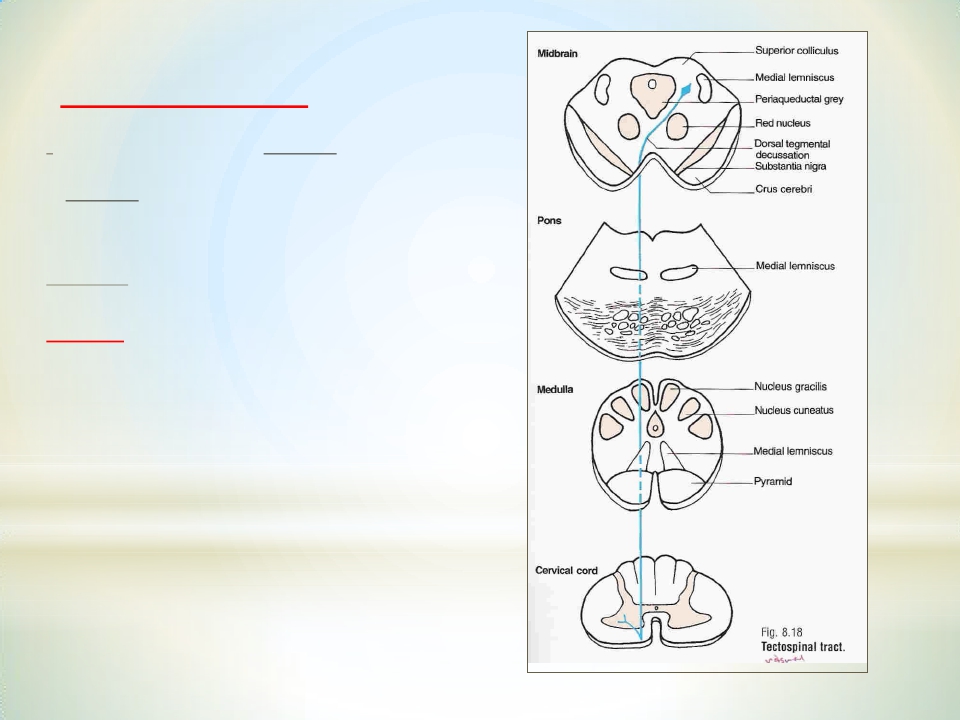 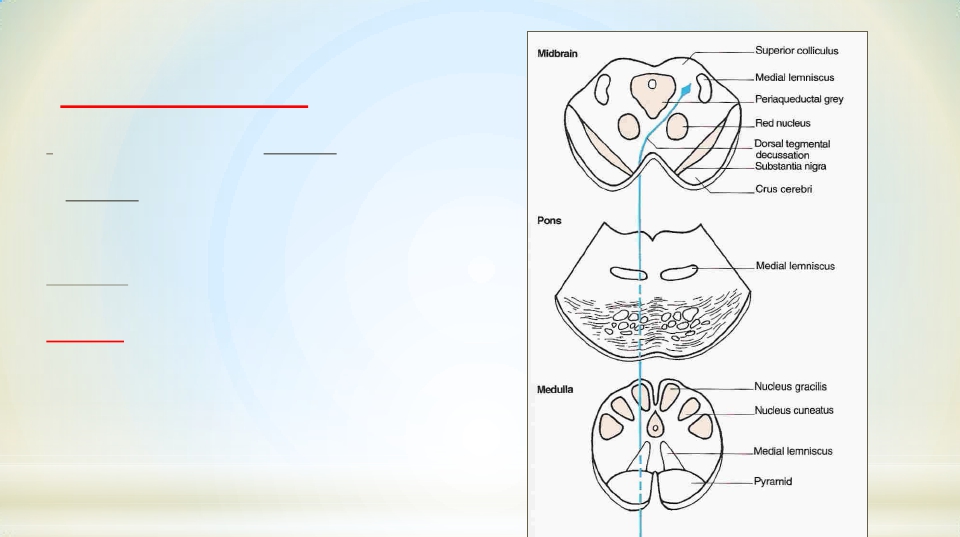 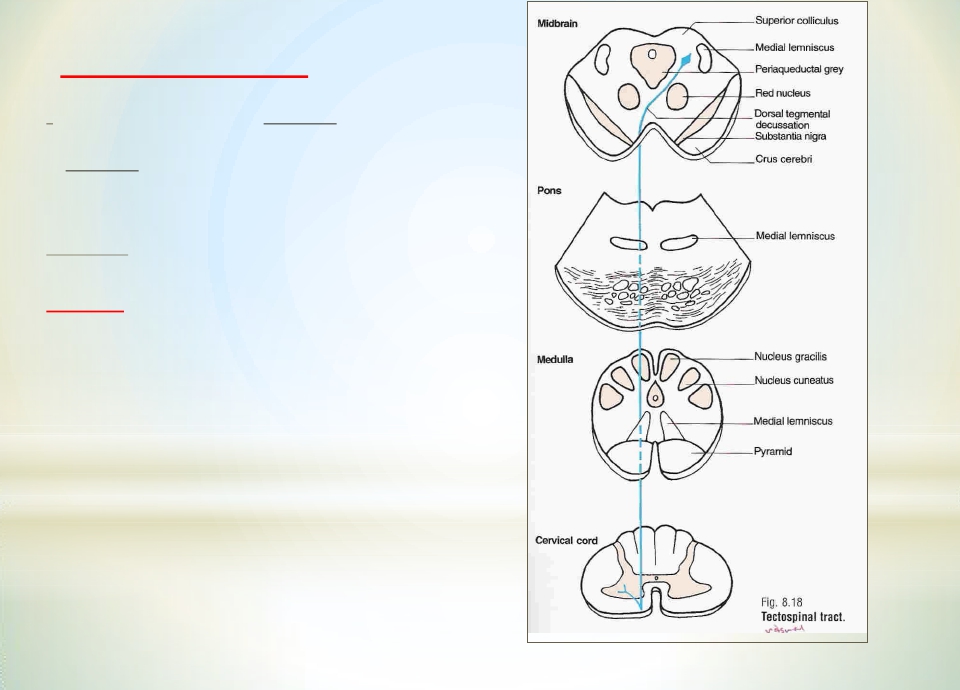 3- Tectospinat tracts:-
-From superiorcolliculi of midbrain
( for VISUAL reflexes) & from inferiorcolliculi of
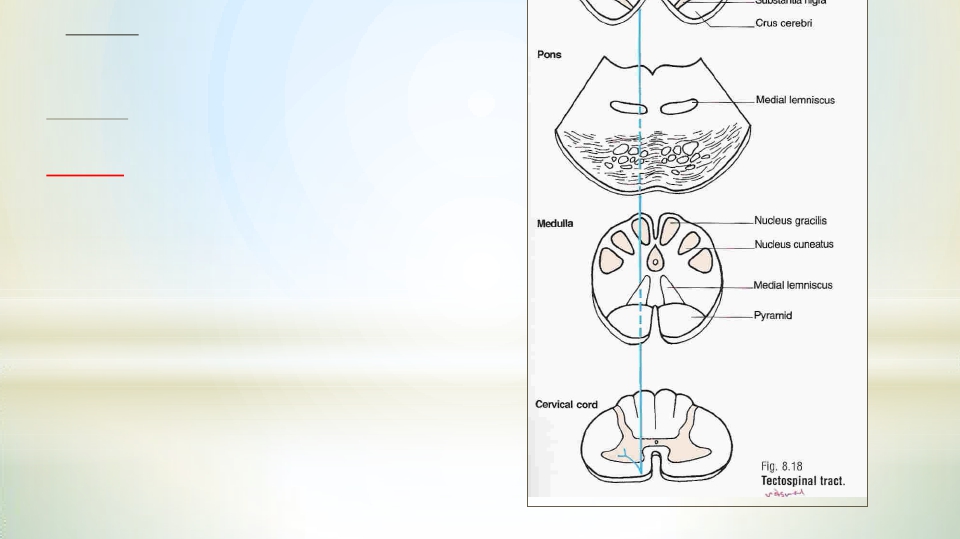 midbrain
( for AUDITORY  reflexes)
- Ends on Contralateralcervicalmotor neurons
Function: Mediate/facilitateturning of the
head in response to visual orAuditory stimuli
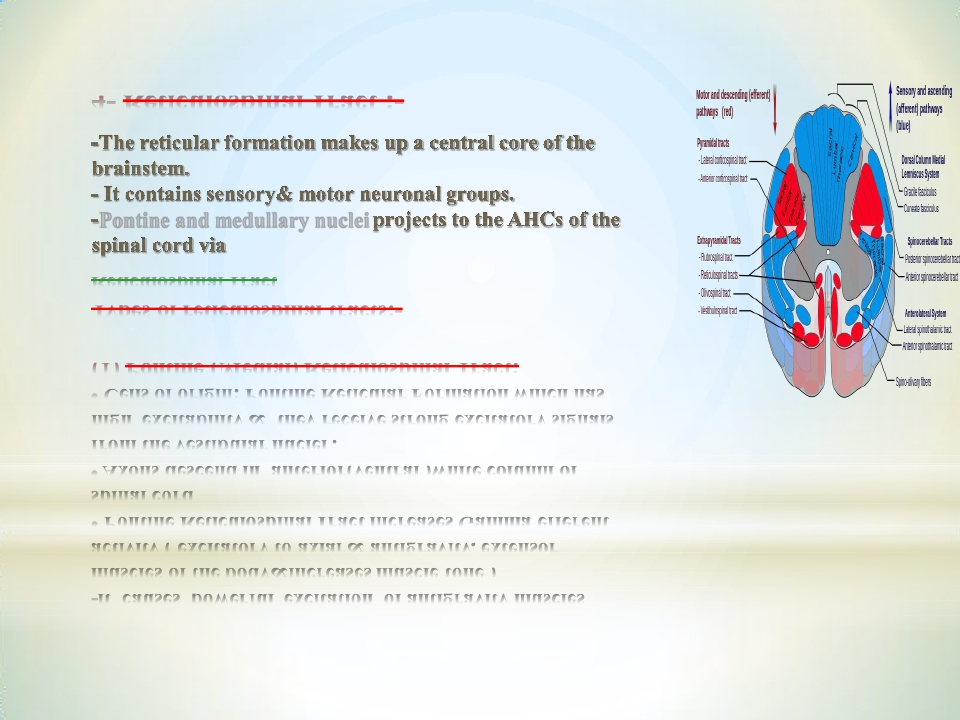 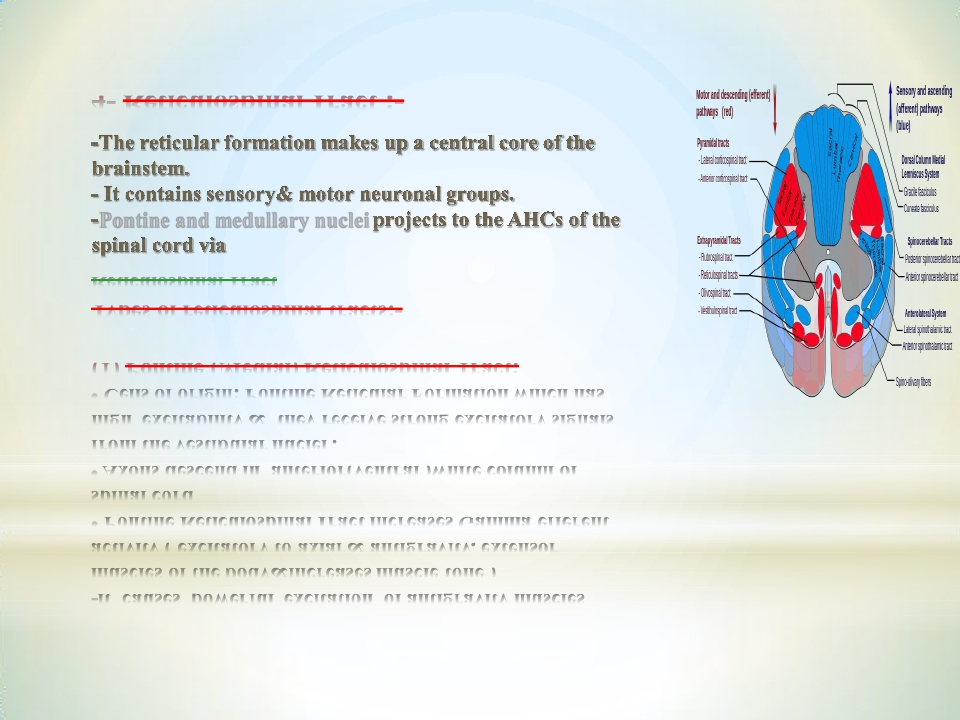 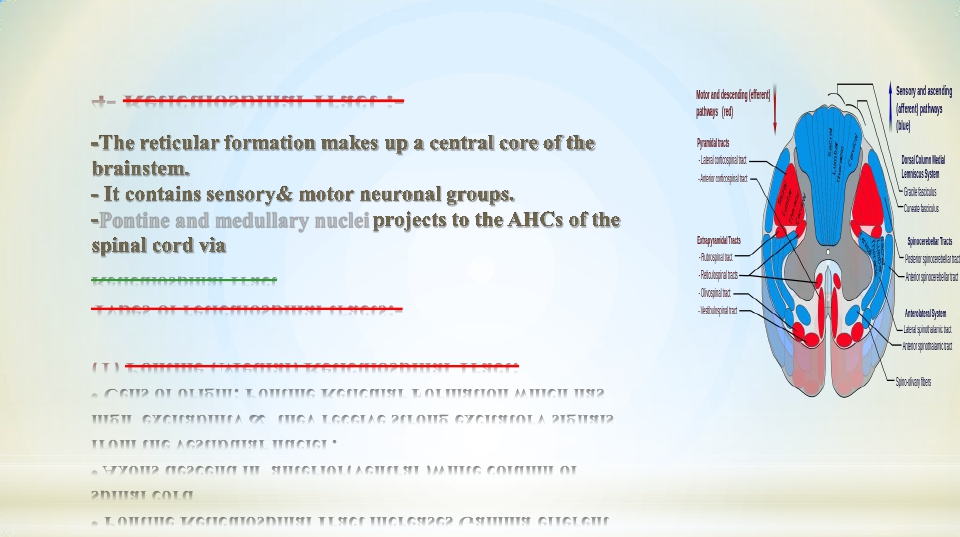 *
4- Reticulospinal Tract :-
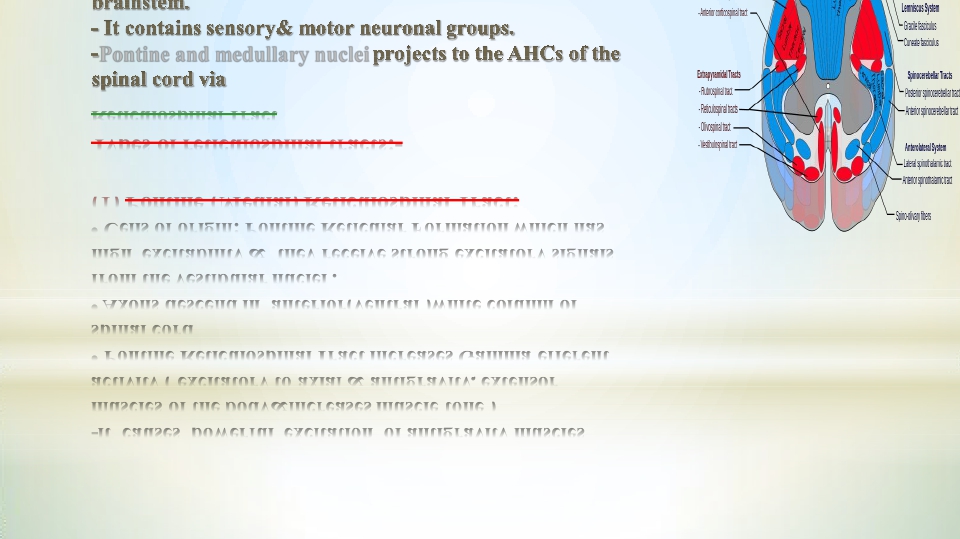 Pontine and medullary nuclei


Reticulospinal Tract
Types of reticulospinal tracts:-


(1) Pontine (Medial) Reticulospinal Tract:
• Cells of origin: Pontine ReticularFormation which has
high  excitability &  they receive strong excitatory signals
from the vestibular nuclei .
•Axons descend in  anterior(ventral )white column of
spinal cord
• Pontine ReticulospinalTract increases Gamma efferent
activity ( excitatory to axial & antigravity, extensor
muscles of the body&increases muscle tone )
-it  causes  powerful  excitation  of antigravity muscles
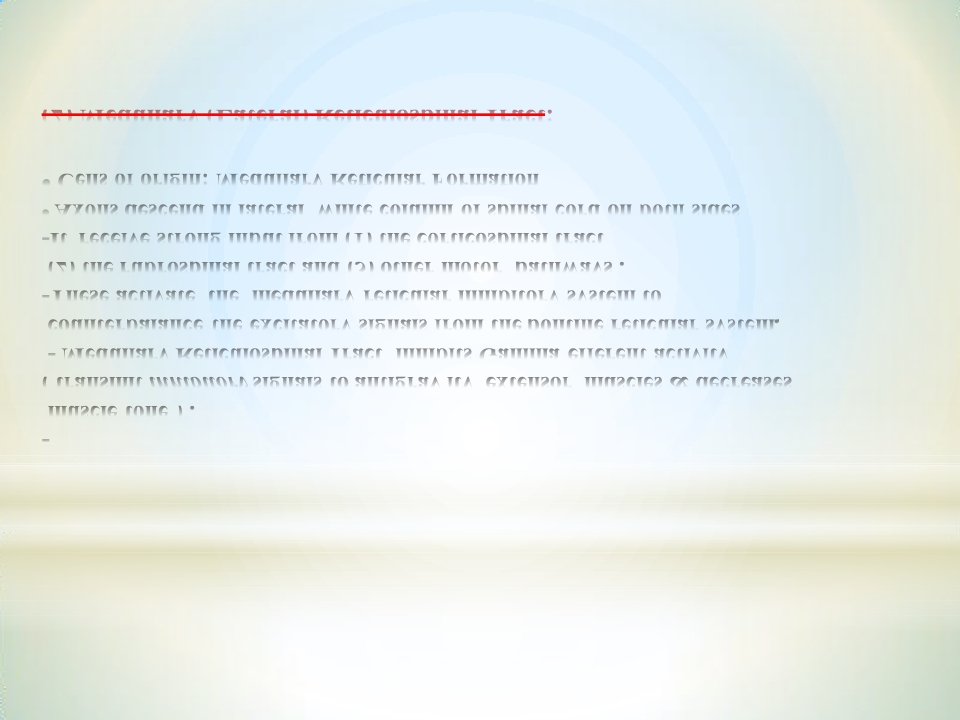 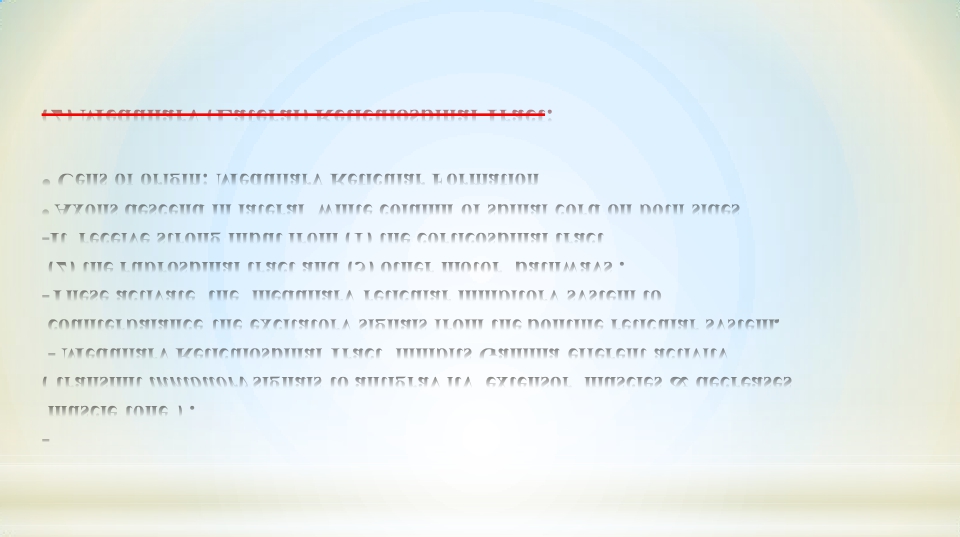 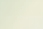 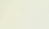 (2) Medullary (Lateral) Reticulospinal Tract:
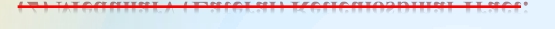 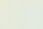 • Cells of origin: Medullary Reticular Formation
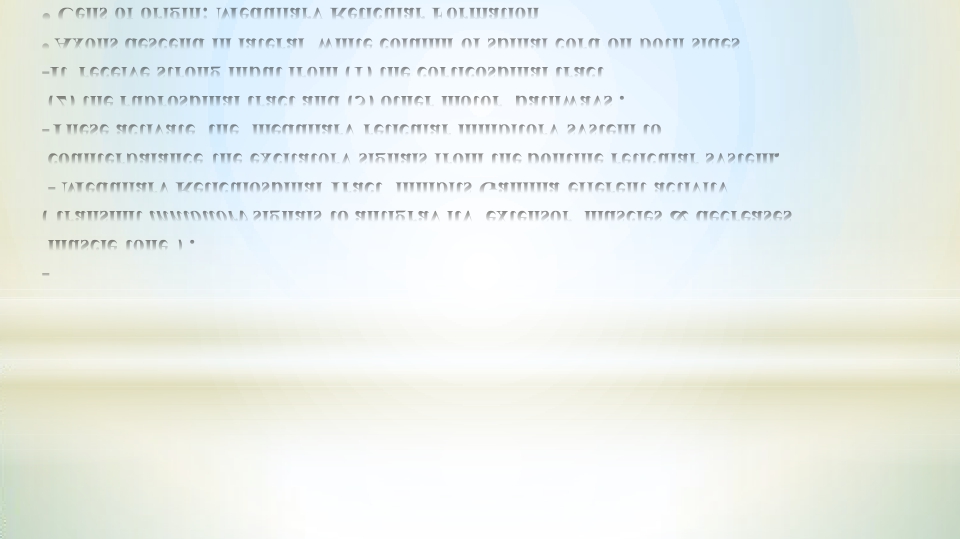 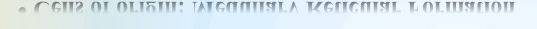 •Axons descend in lateral  white column of spinal cord on both sides
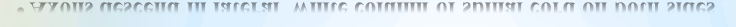 -It  receive strong input from (1) the corticospinal tract
	(2) the rubrospinal tract and (3) other motor  pathways .
-These activate  the  medullary reticular inhibitory system to
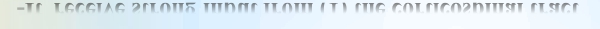 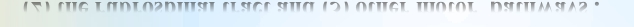 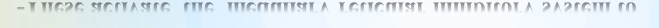 counterbalance the excitatory signals from the pontine reticular system,
	- Medullary Reticulospinal Tract  inhibits Gamma efferent activity
( transmit inhibitory signals to antigrav ity  extensor  muscles & decreases
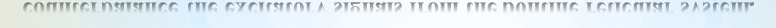 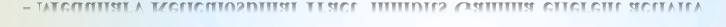 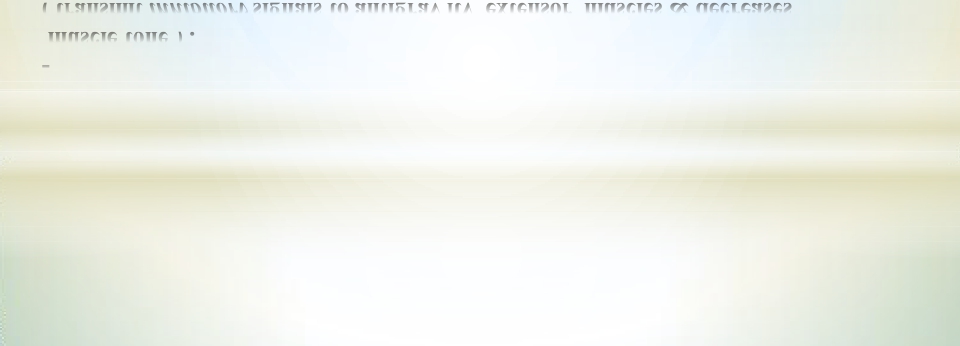 muscle tone ) .
-
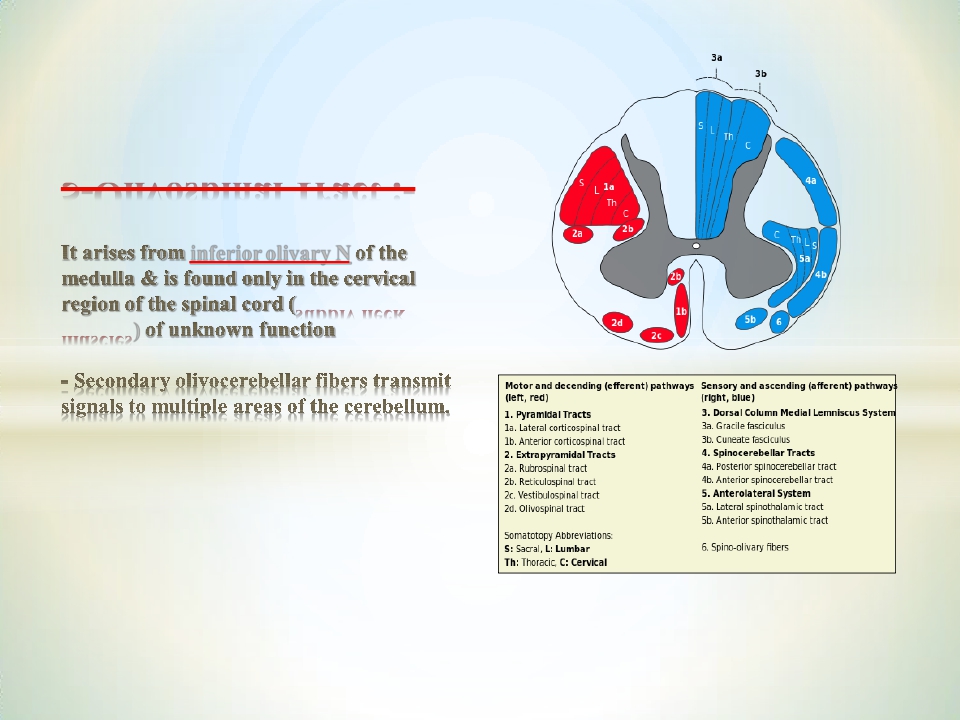 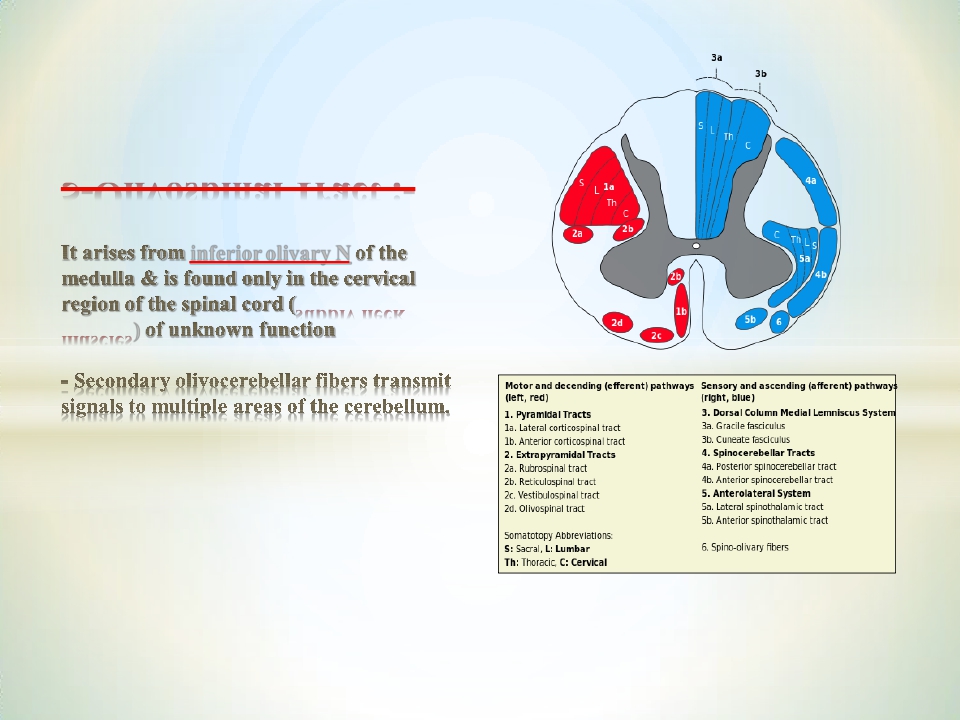 5-Olivospinal Tract :-
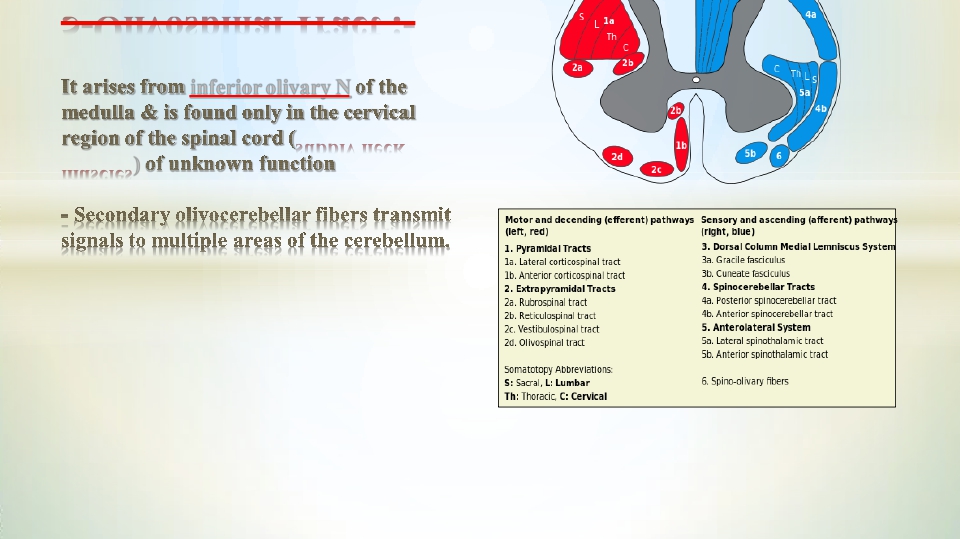 inferiorolivary N
supply neck
muscles)